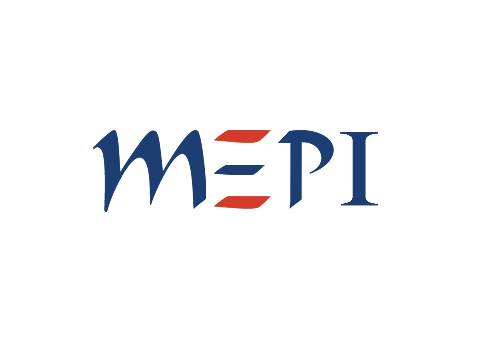 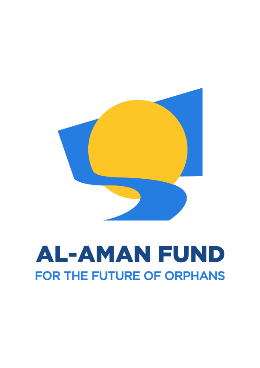 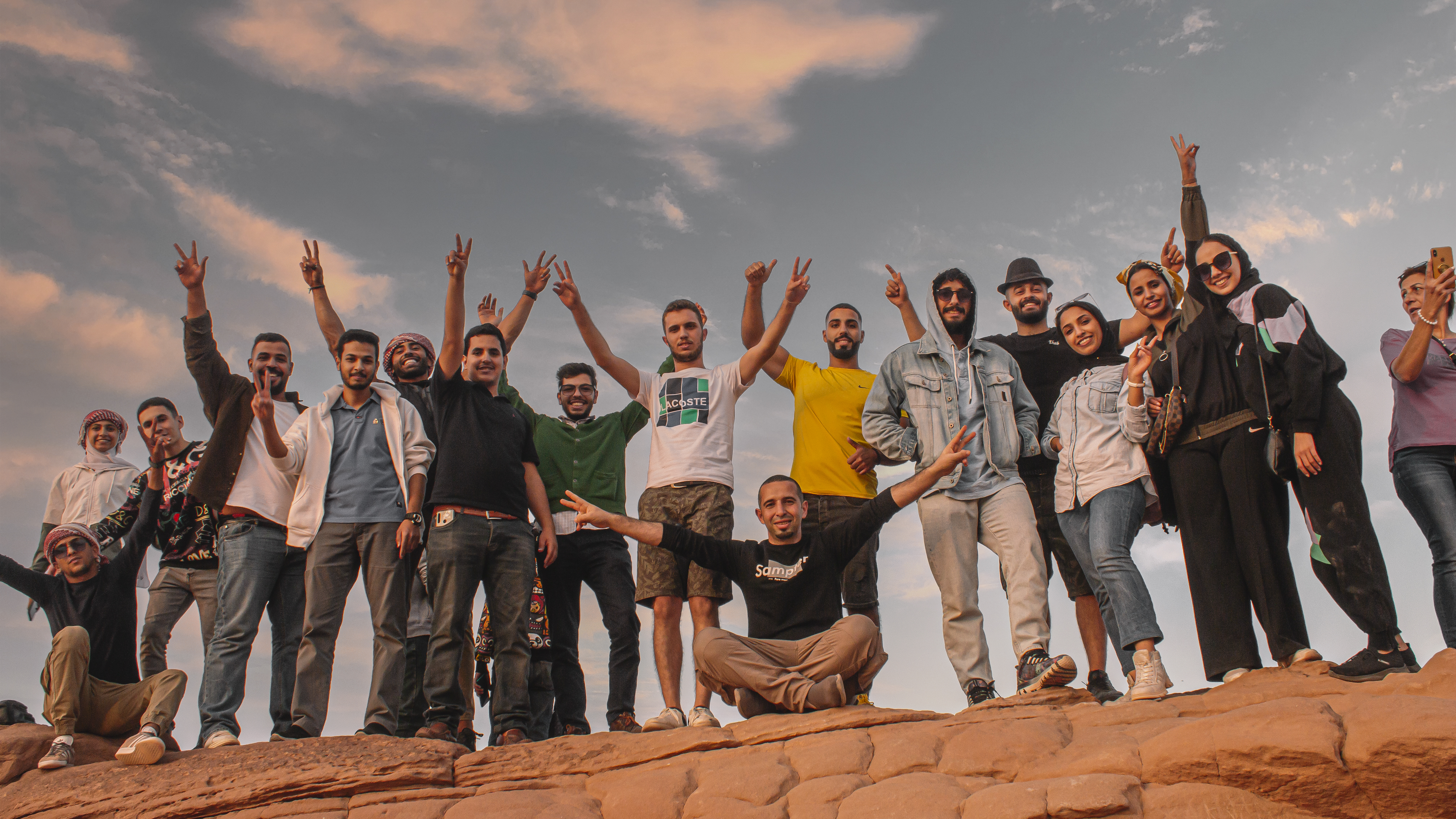 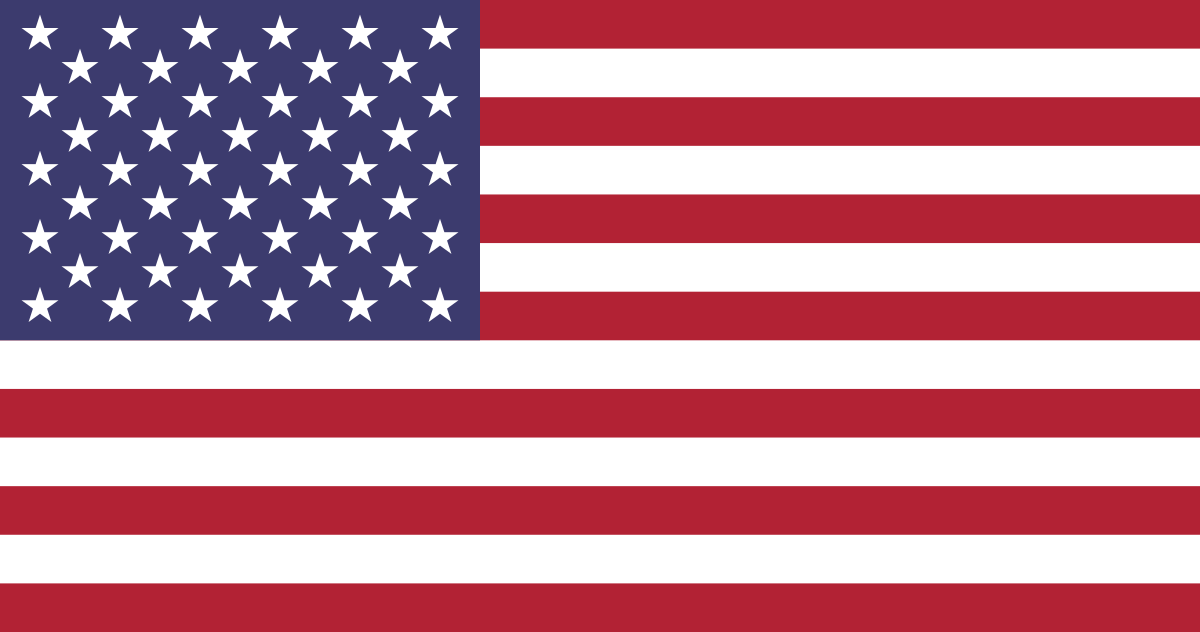 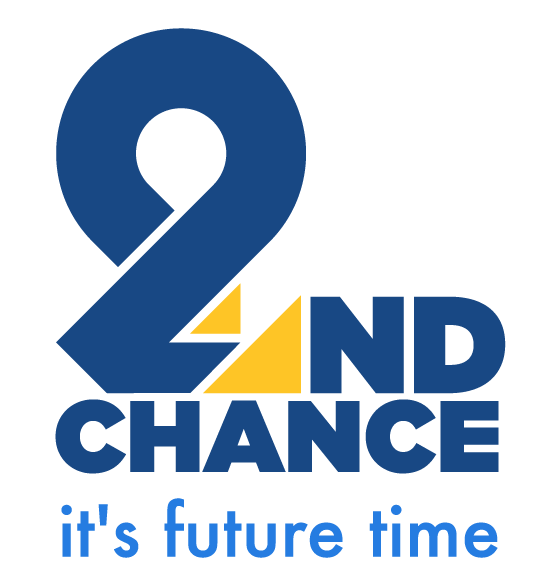 مشروع الفرصة الثانية
هذا وقت المستقبل
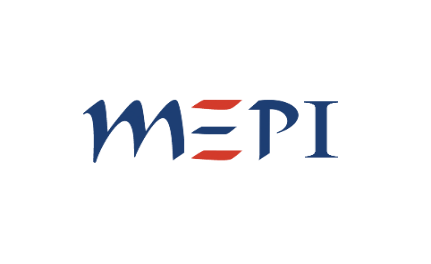 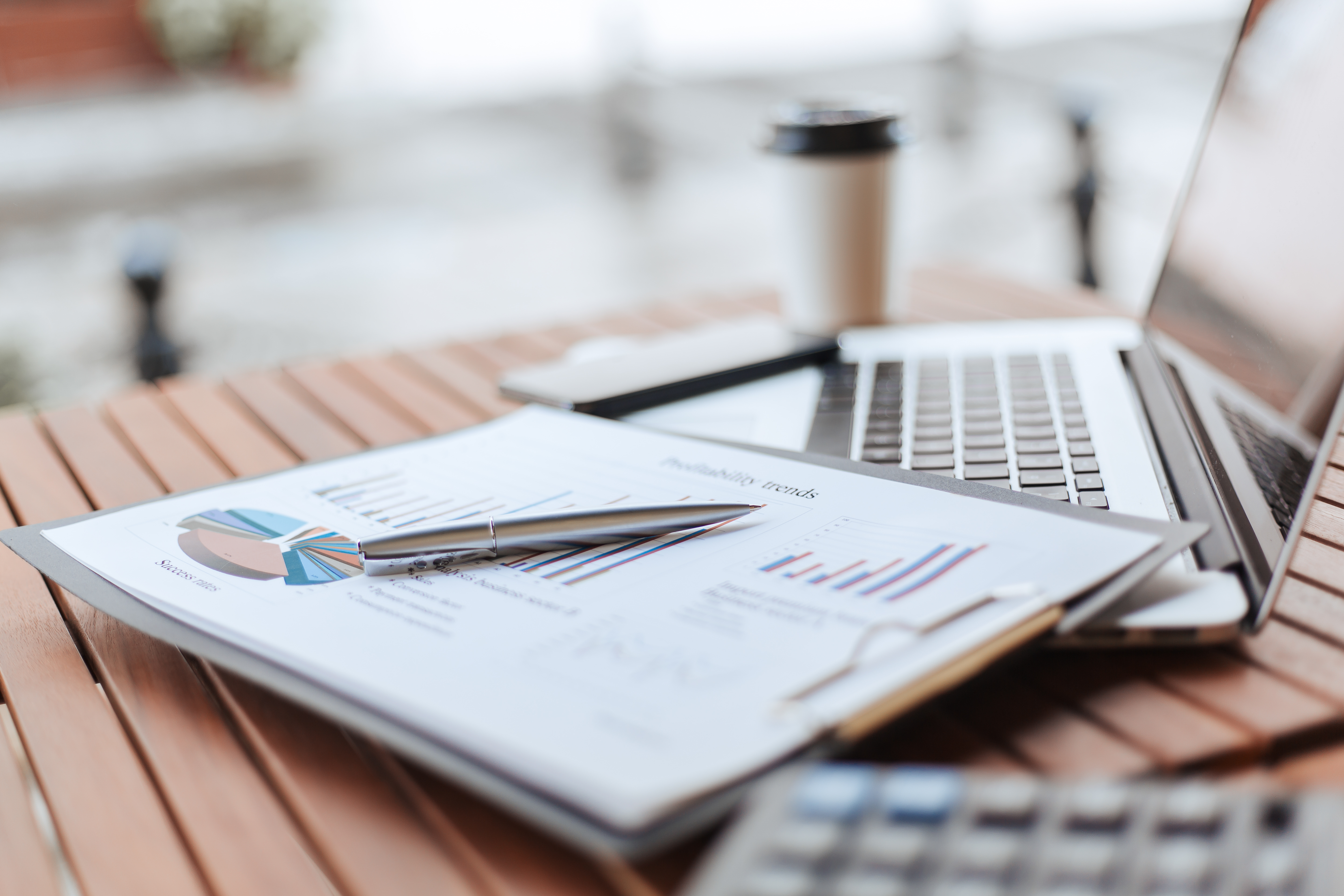 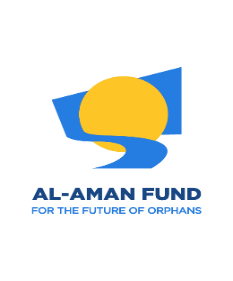 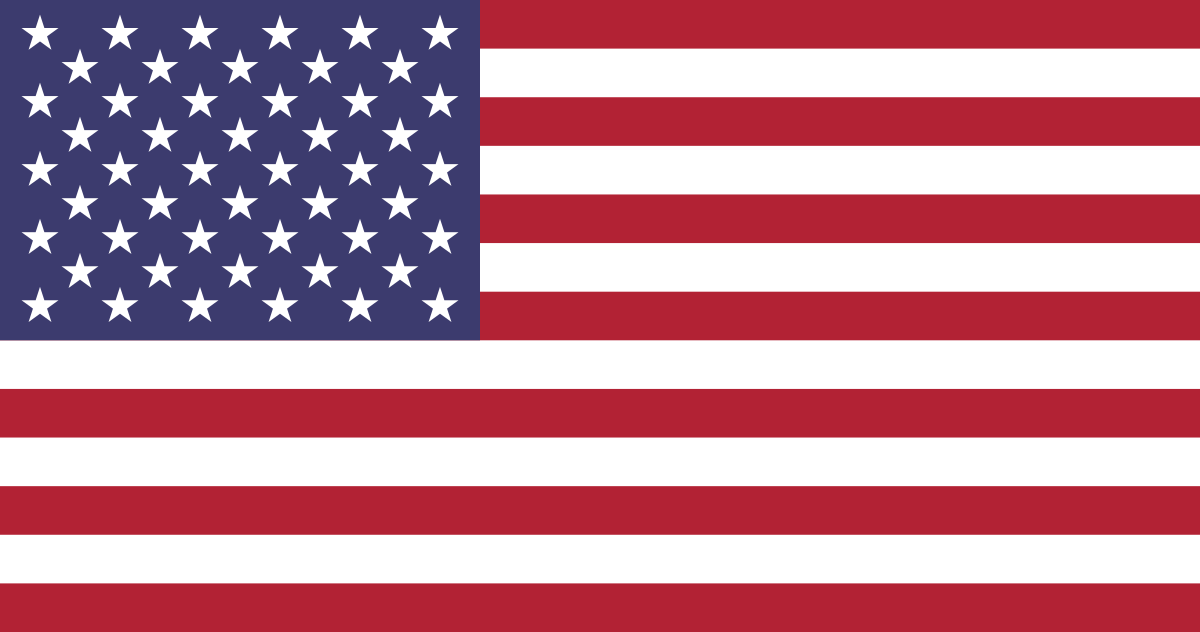 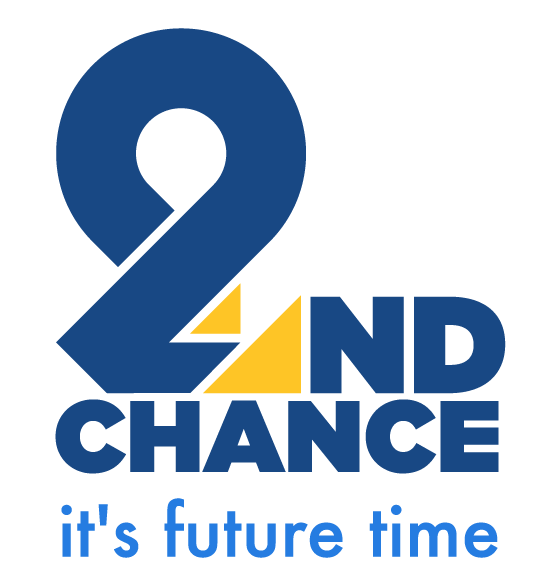 موضوع التدريب
التفكير الناقدCritical Thinking
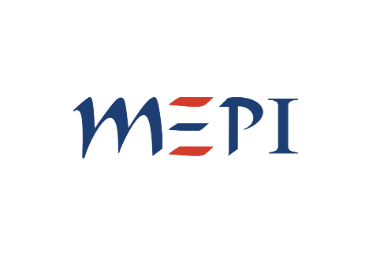 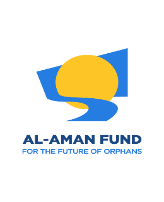 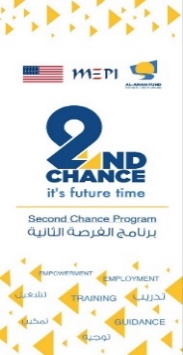 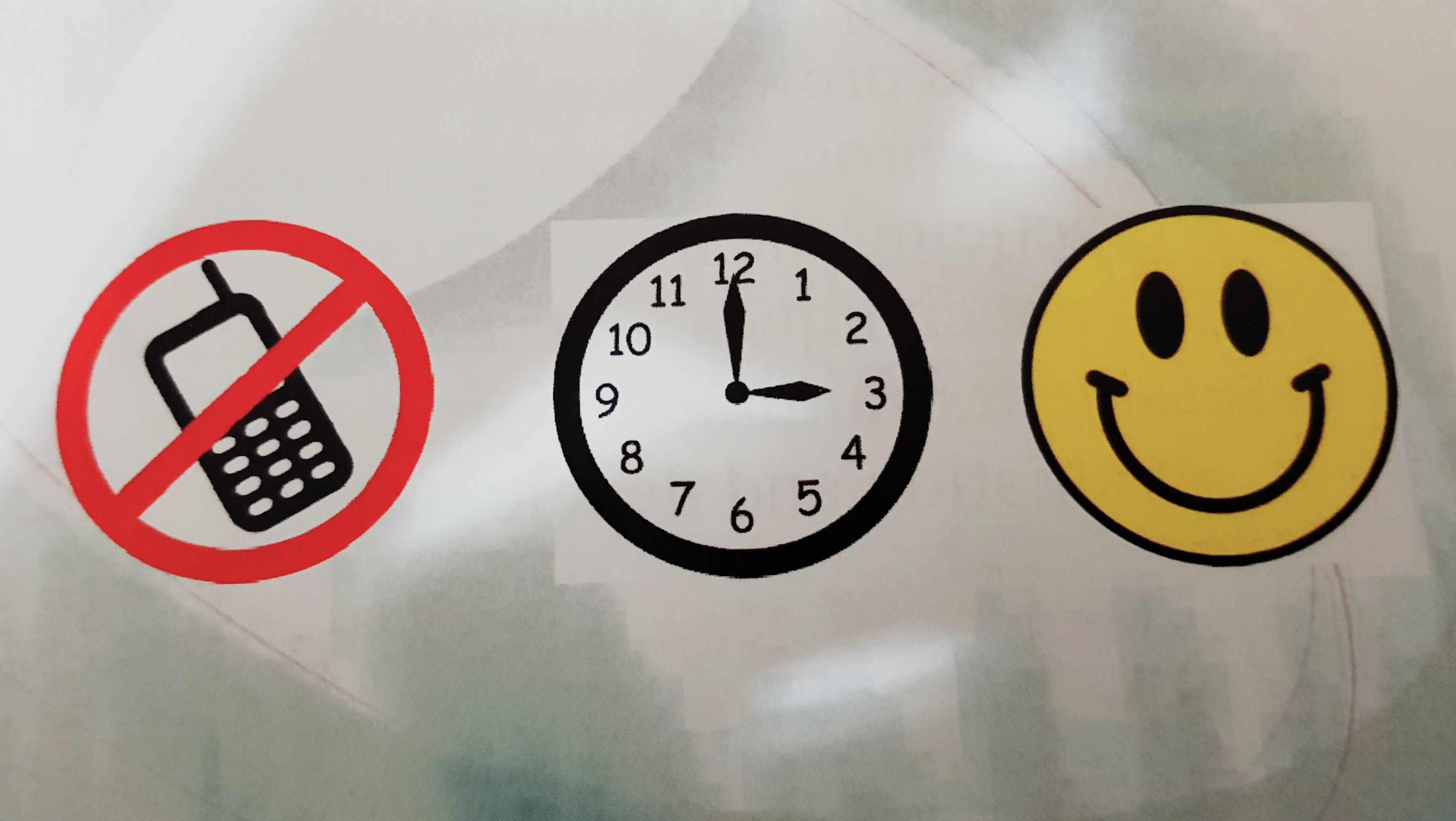 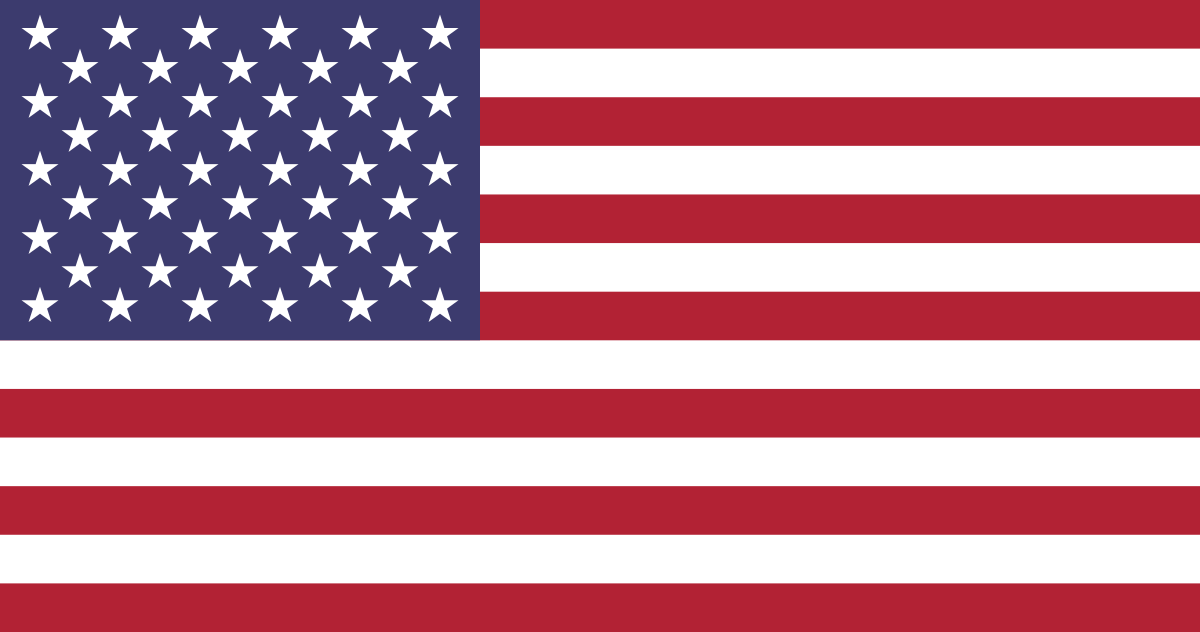 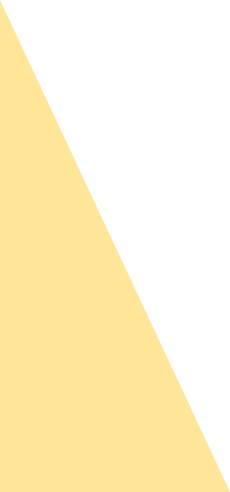 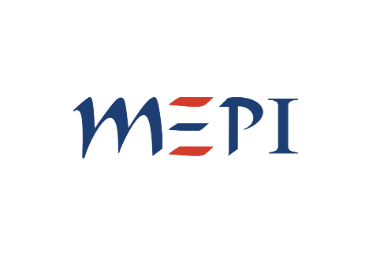 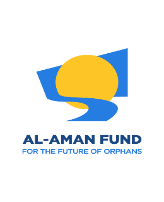 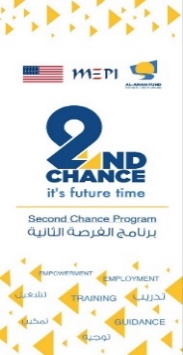 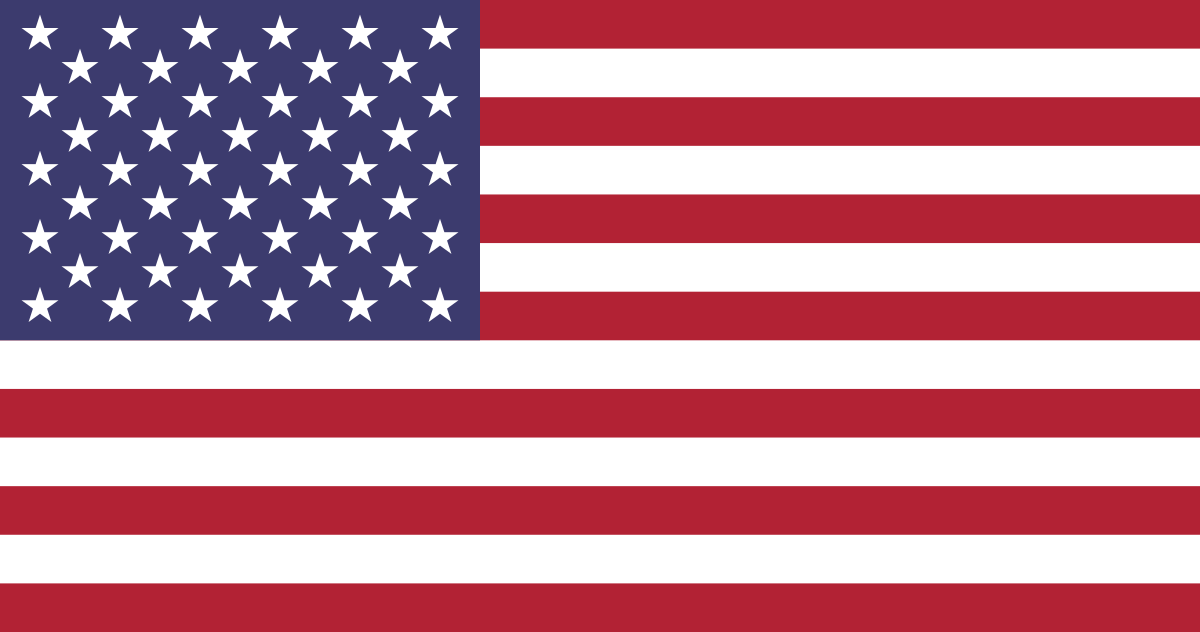 تمرين
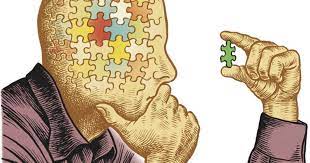 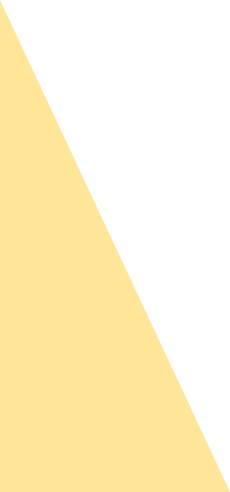 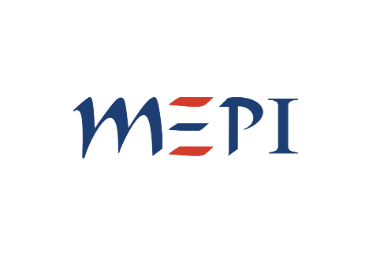 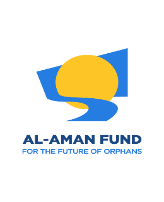 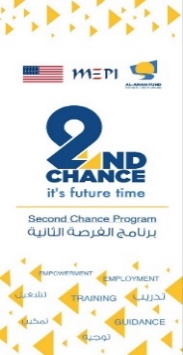 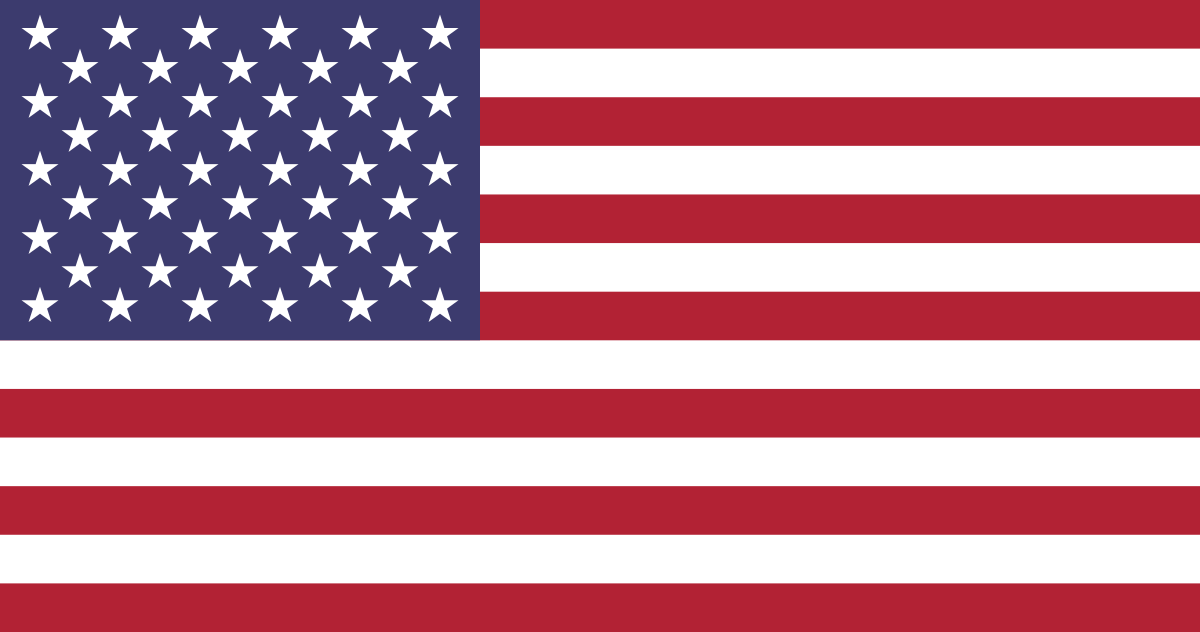 مفهوم التفكير
كل ما يجول في الذهن من عمليات تسبق القول أو الفعل، تبدأ بفهم ما نحس به أو ما نتذكره، أو ما نراه، وتمر بتقييم ما نفهمه  (رفض أو قبول) وتنتهي بمحاولة حل مشكلة تعترضنا
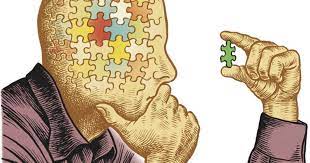 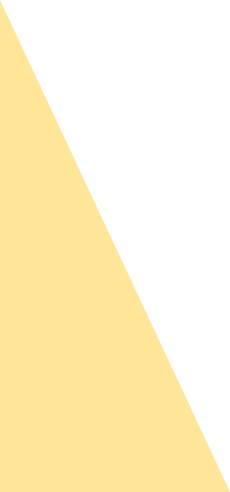 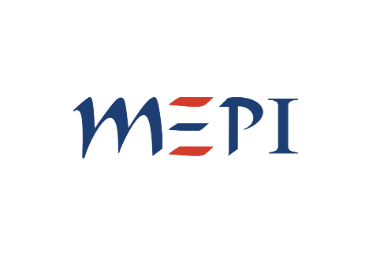 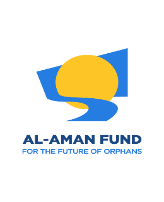 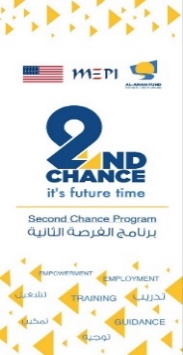 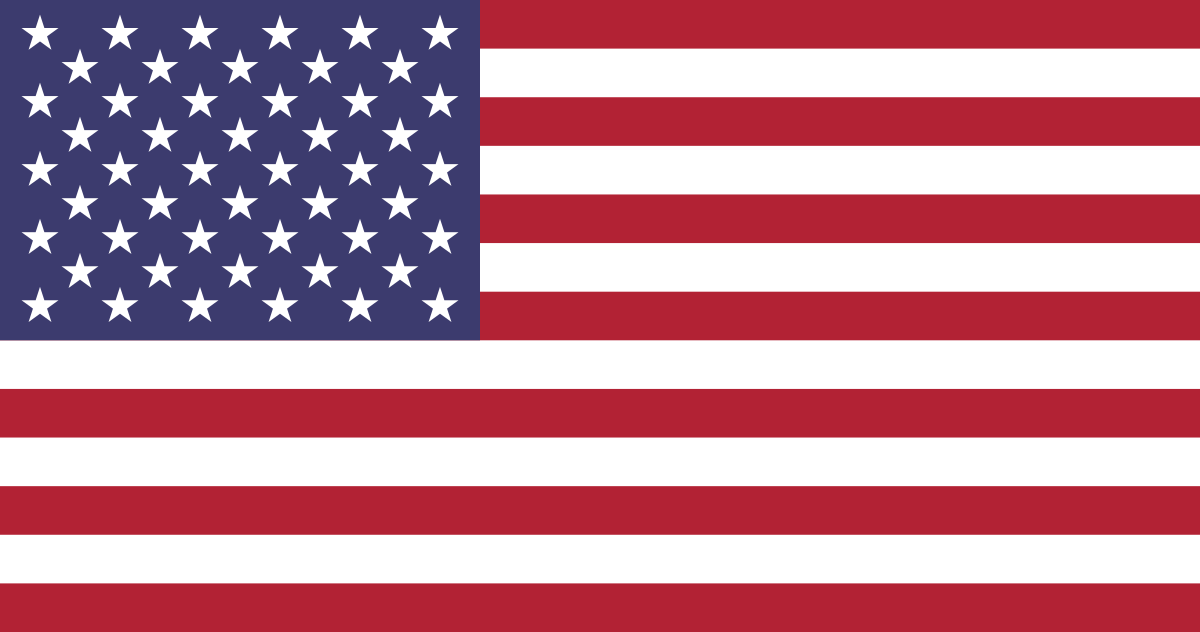 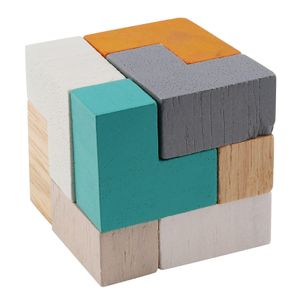 الغاز
ما هو الشيء الذي يكسي الناس وهو عاري؟؟؟
احزروا اسم الشخص من بيت الشعر“أوله في ناظره وإن لم يكن في أوله فإن لي في اخره’’؟؟؟
إللي بيصنعه ما بيستعمله وإللي بياخده مش إلو و إللي بيستعمله ما بيشعر فيه؟؟؟
دولة في اسمها مرض وصفة للعباد واسم طير وشيء في الاعراس ؟؟؟
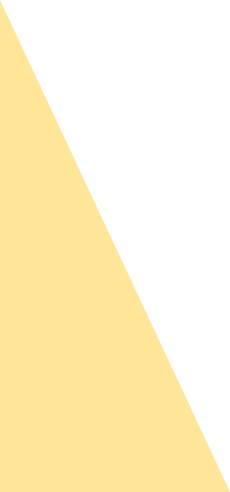 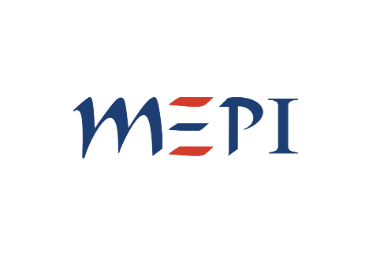 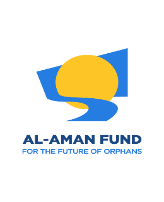 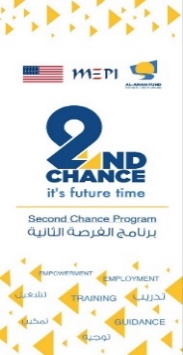 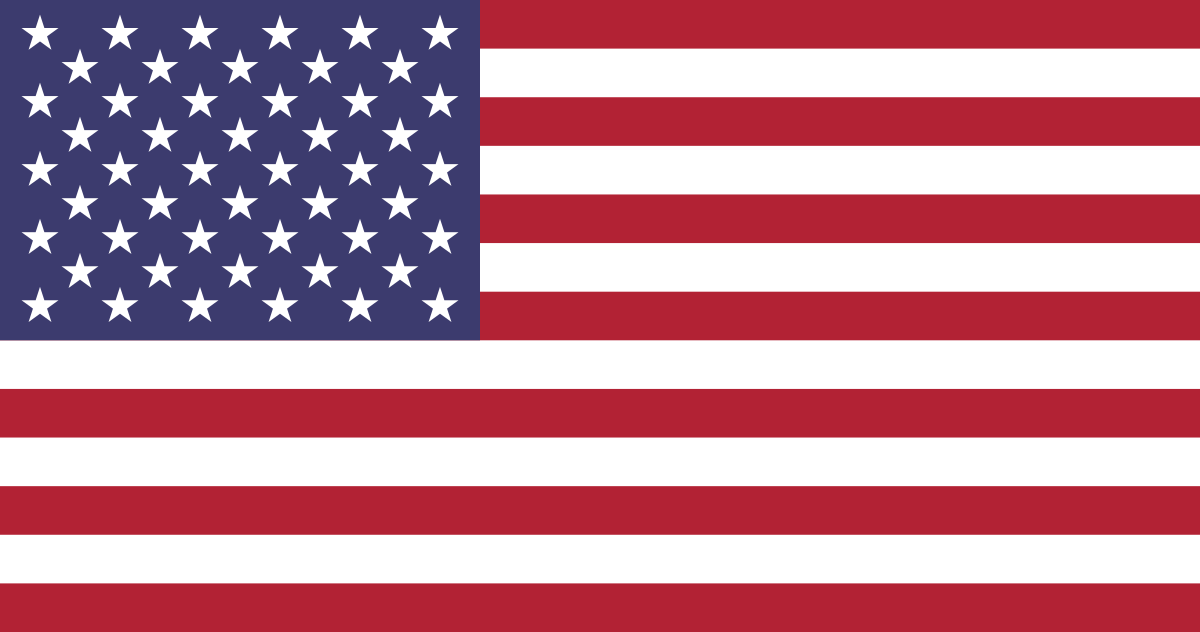 التفكيرالمعالجة العقلية للمدخلات الحسية وغير الحسية من أجل تشكيل الأفكار وإدراك الأمور والحكم عليها بصورة منطقية لحل المشكلات وإتخاذ القرارات.
مهارات التفكير
العمليات العقلية التي نقوم بها من أجل جمع المعلومات وحفظها من خلال إجراءات التحليل، والتخطيط، والتقييم للوصول إلى إستنتاجات وصنع القرارات
الفرق بين التفكير ومهارات التفكير
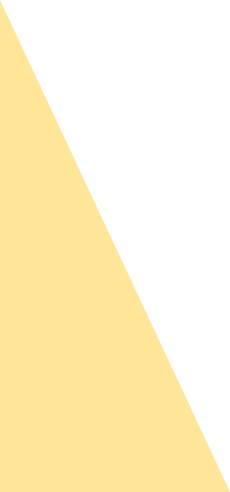 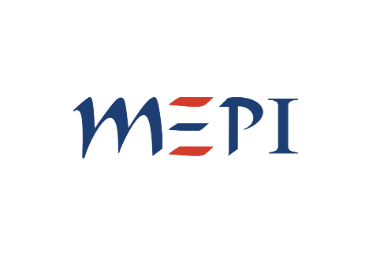 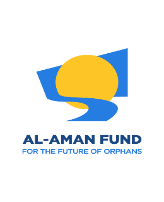 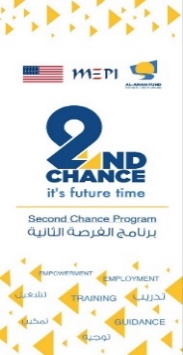 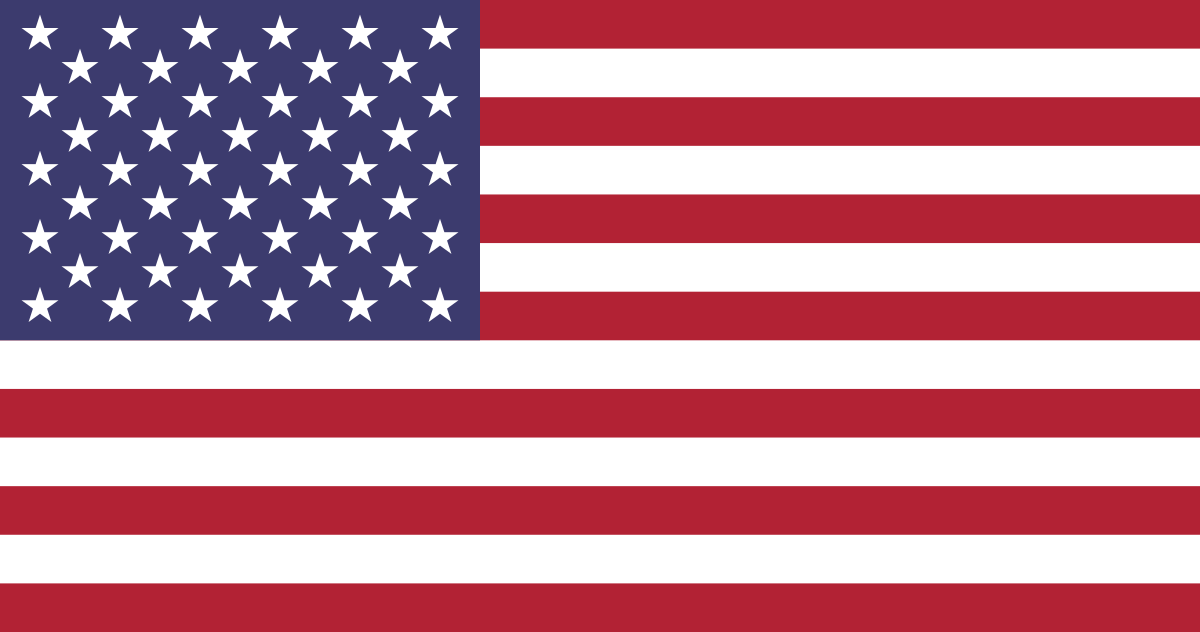 حقائق عن الدماغ
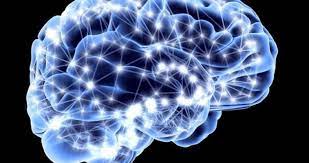 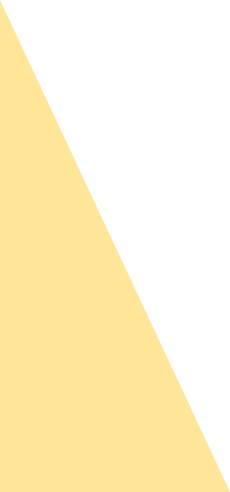 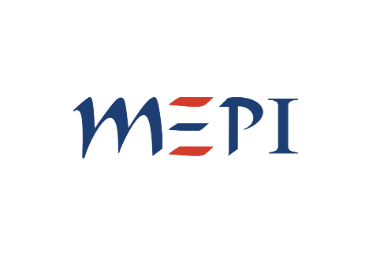 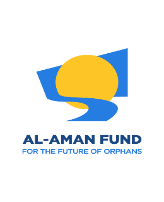 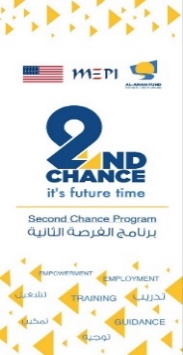 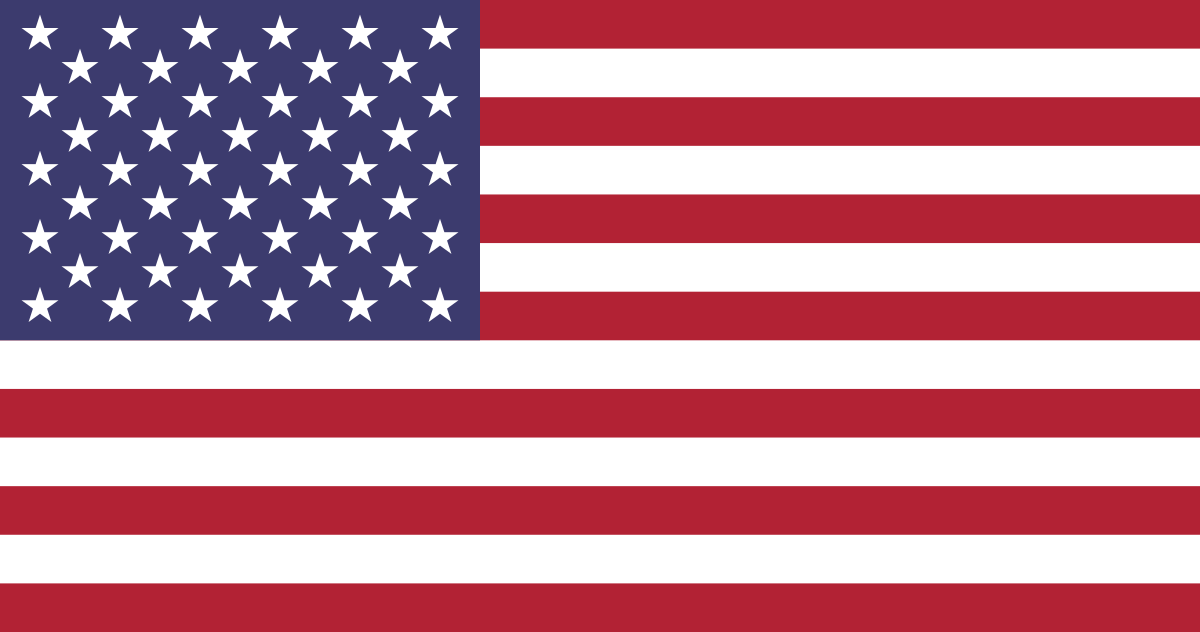 حقائق عن الدماغ
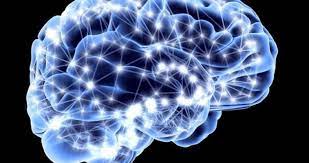 الأذكياء يركزون على التفاصيل الصغيرة
بعض مناطق الدماغ تبقى نشطة أثناء النوم
فقدان الذاكرة لن يجعلك تنسى من أنت
العقل يفكر بشكل أفضل بعد الحصول على إجازة
يمكنك أن تتعلم التفكير الإيجابي
ترتبط الروائح بقوة الذاكرة
الغذاء المتوسطي جيد للدماغ
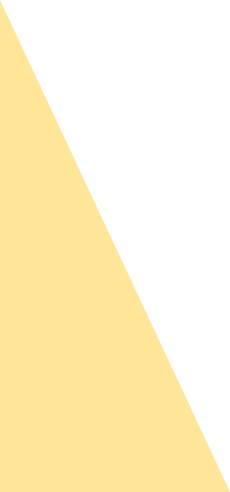 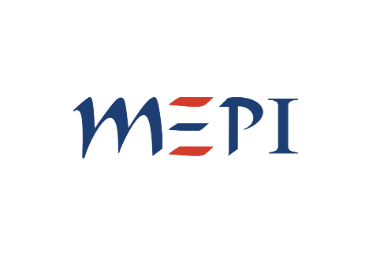 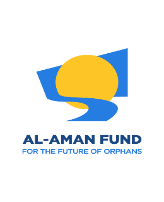 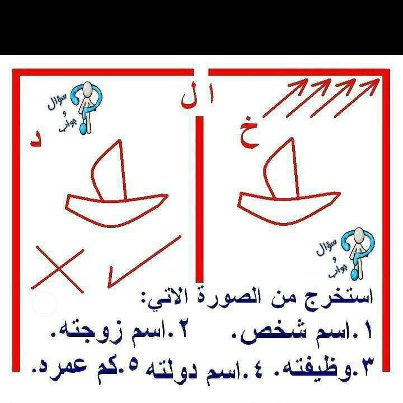 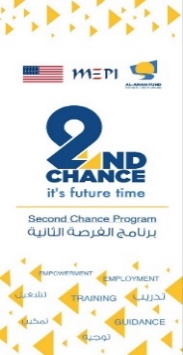 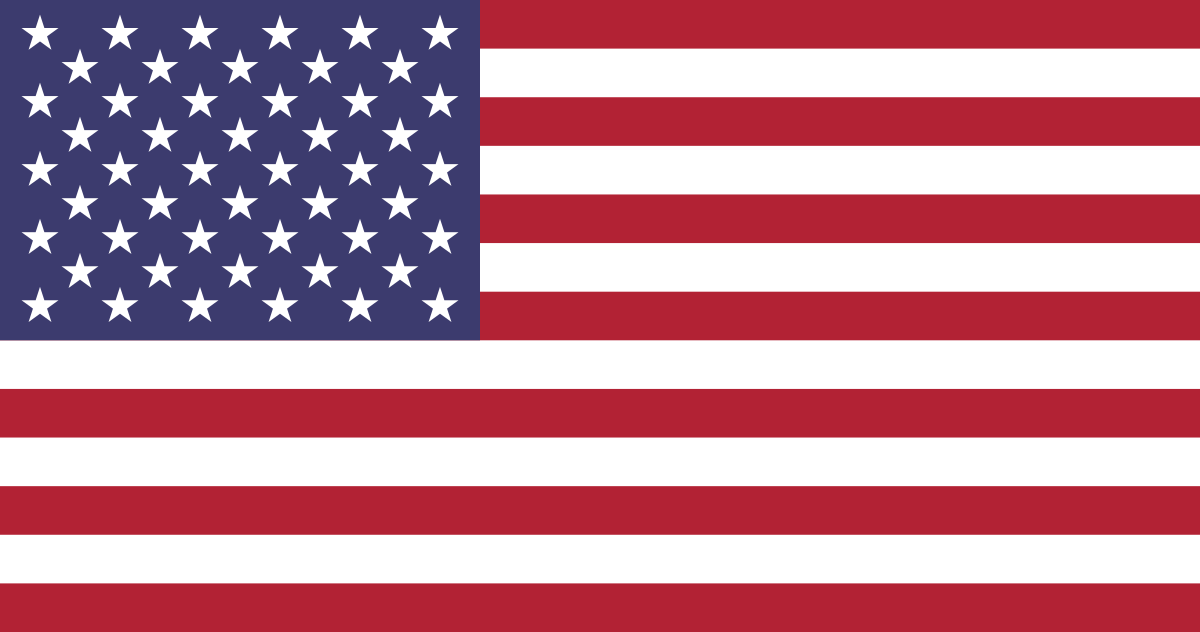 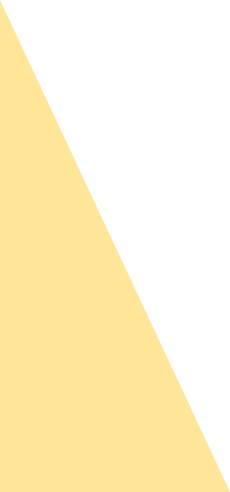 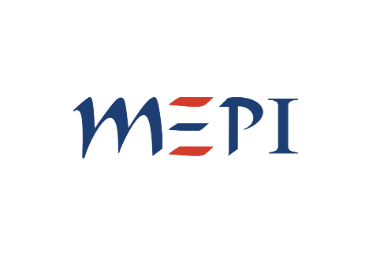 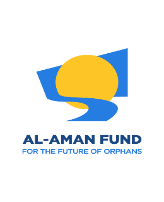 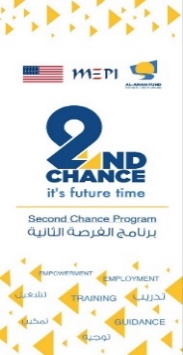 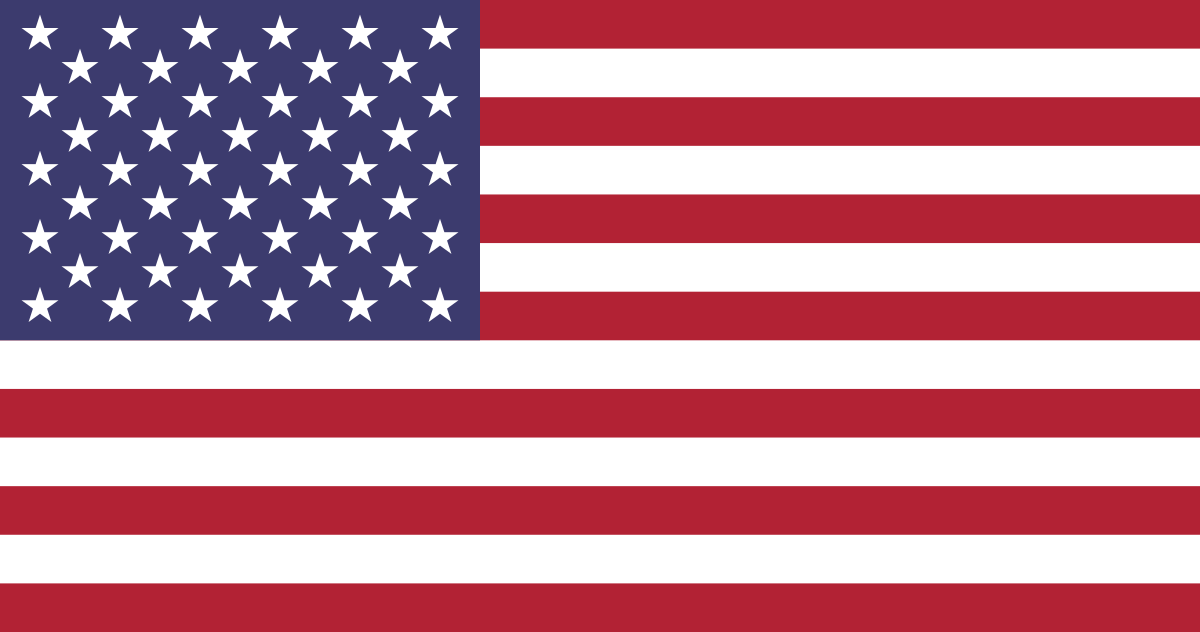 التفكير الإبداعي والتفكير الناقد
التفكير الإبداعي (Creative): طريقة لرؤية المشكلات أو الحالات بمنظور جديد، واقتراح حلول غير تقليدية لها، والتي قد تبدو في البداية غير مريحةالتفكير الناقد (Critical): عملية عقلية نشطة وماهرة يتم في ضوئها تصور وتطبيق وتحليل وتجميع وتقييم المعلومات من أجل التوصل إلى إجابة محددة، أو استنتاج معين
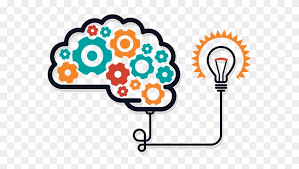 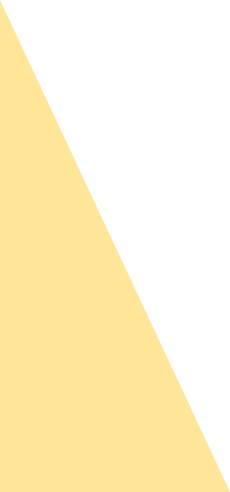 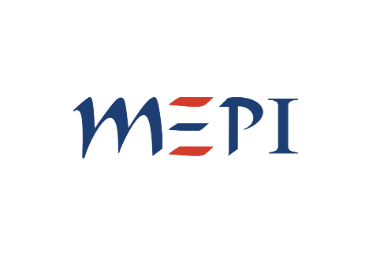 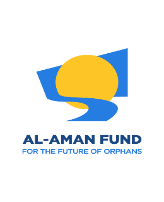 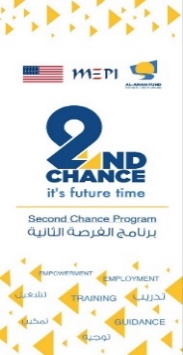 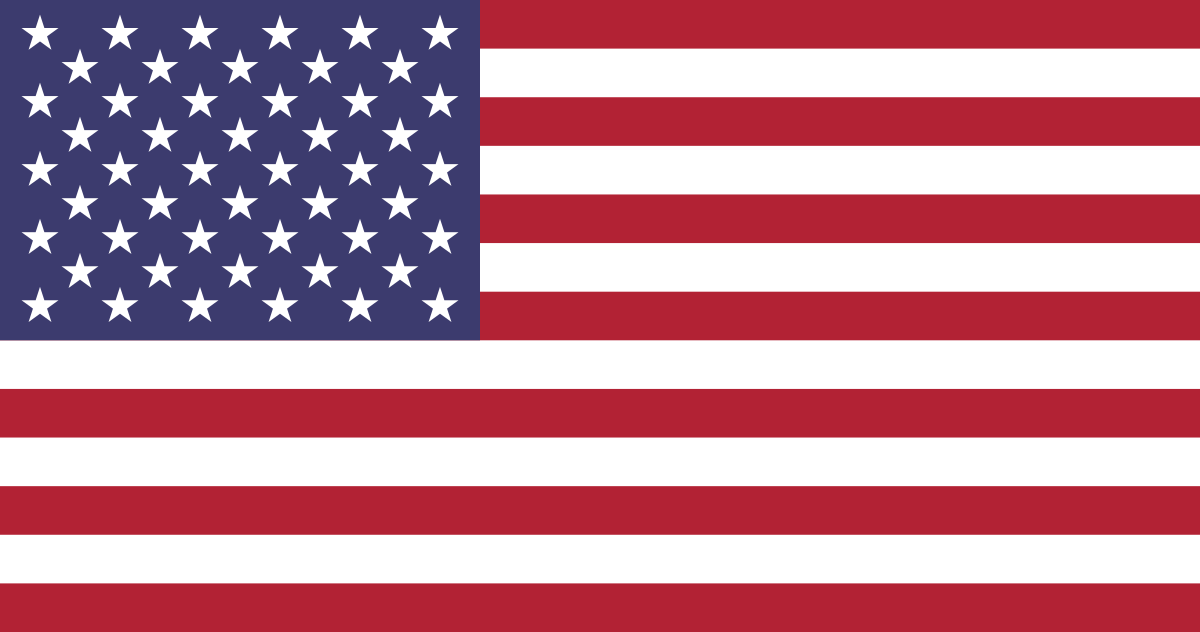 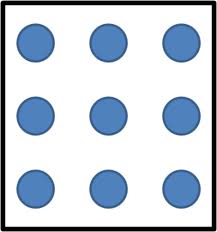 هل هذا تفكير ابداعي ام ناقد
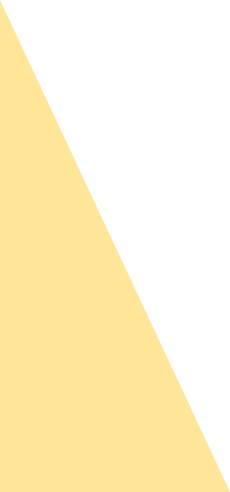 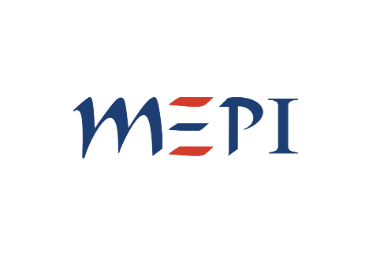 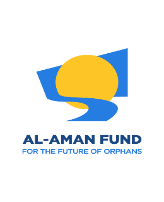 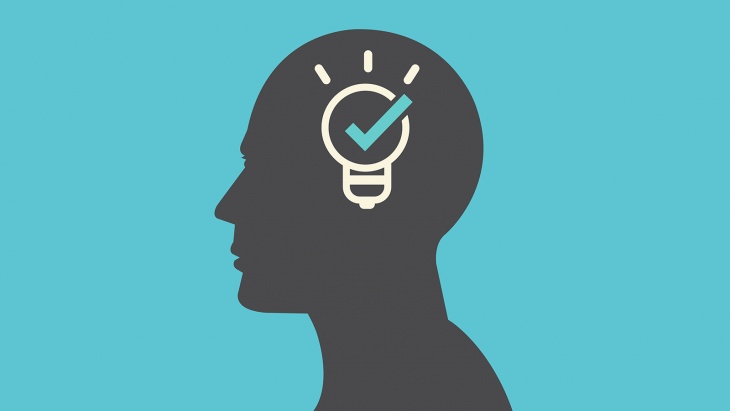 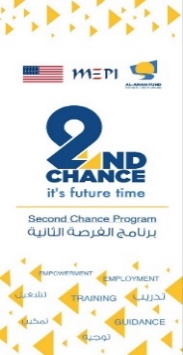 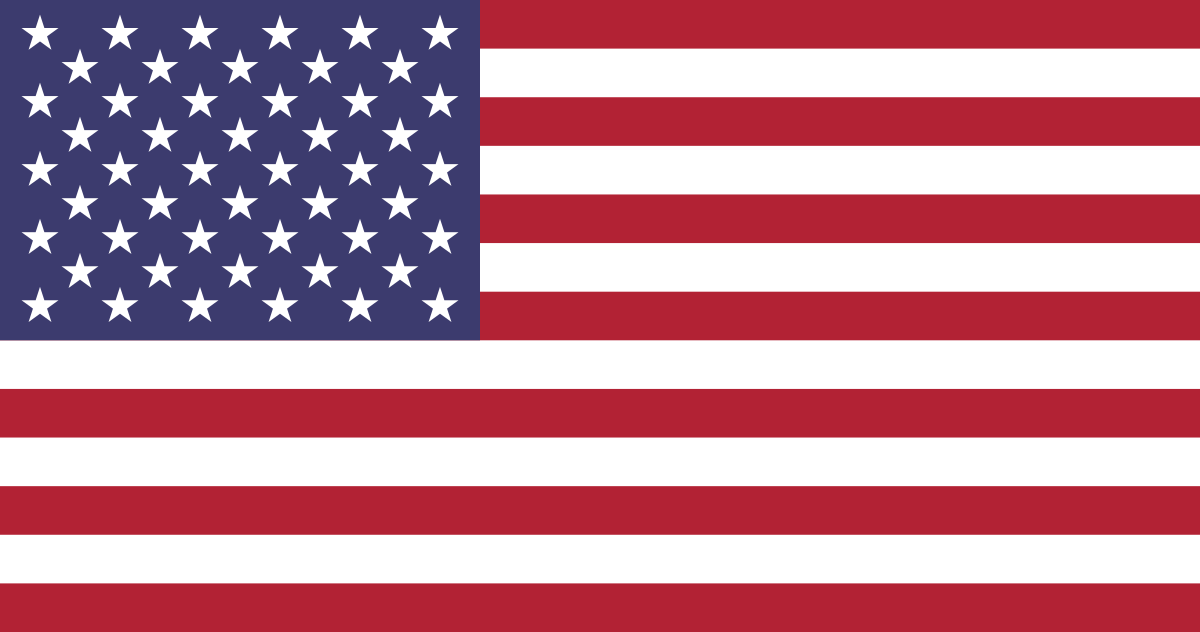 من صفات المفكر الناقد
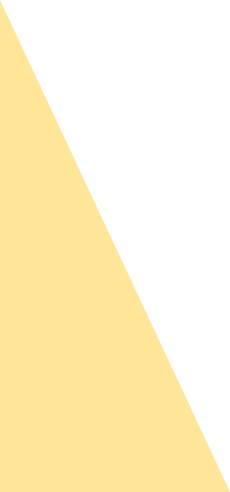 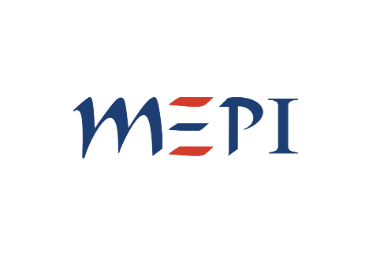 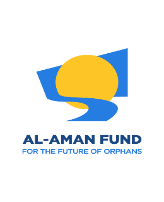 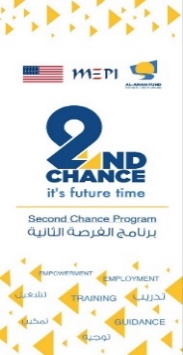 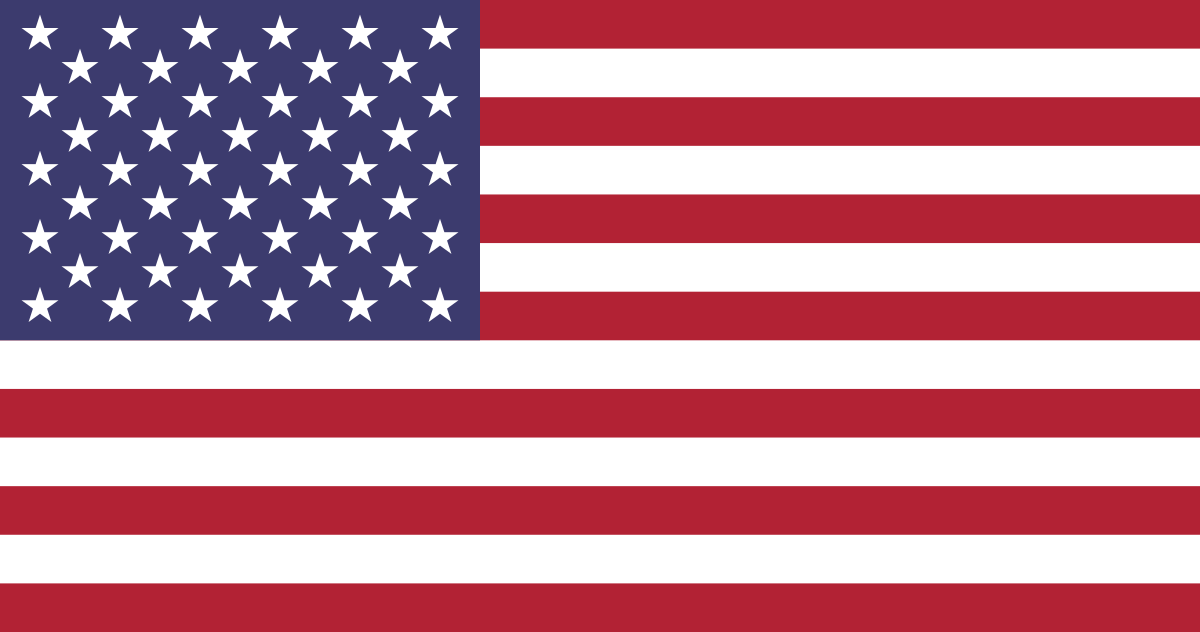 قبعات التفكير الست:من الادوات التي تعطي عن مهارات التفكير
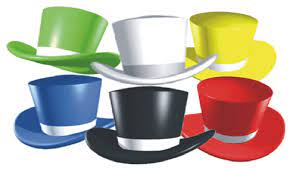 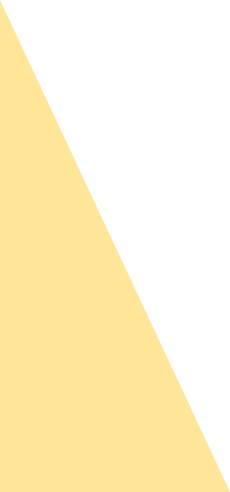 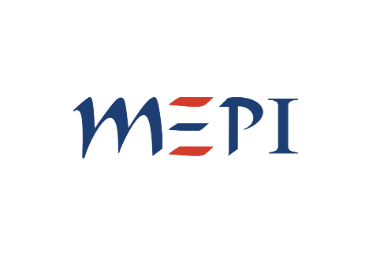 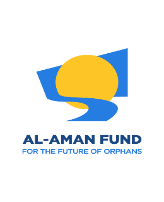 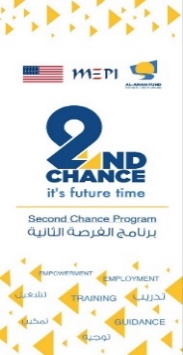 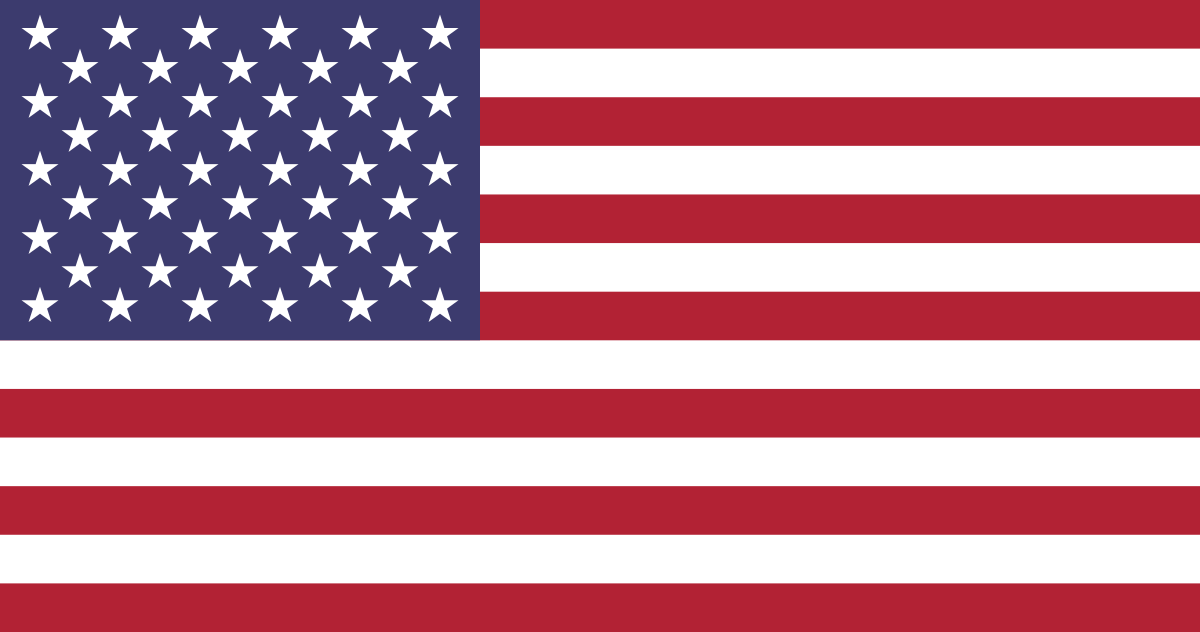 تمرين
عمل جماعي ..سيوزع على كل مجموعة ستة ألوان .
ستقوم كل مجموعة بعمل قبعة فيها نوع من الإبداع .
ستقوم كل مجموعة بإختيار الألوان حسب وجهة نظرها في تبني أنماط التفكير في المواقف المختلفة.
الوقت :لديكم 30 دقيقة لإنجاز العمل.
بعد الإنتهاء ستختار كل مجموعة شخص سيتولى شرح عن العمل المنجز للفريق مع بيان أنماط التفكير المتخذة .....
تمرين
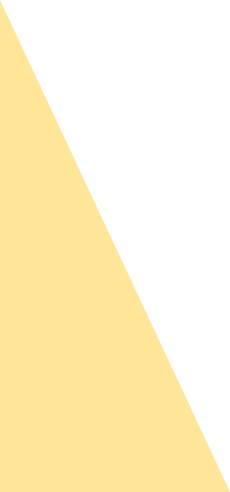 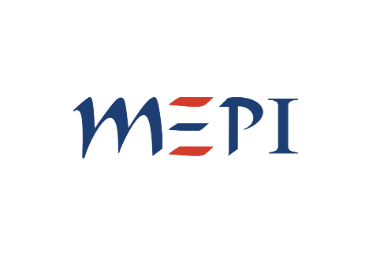 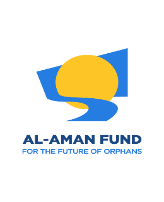 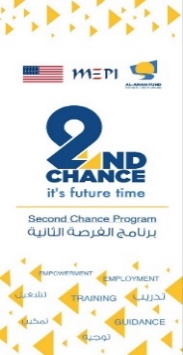 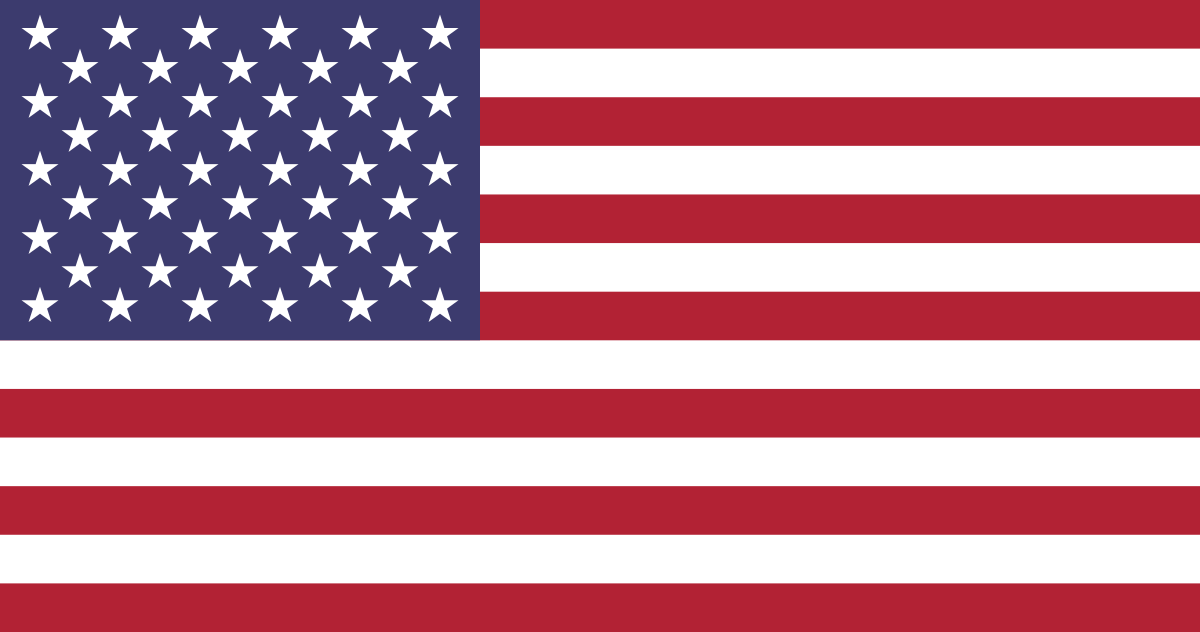 من معوقات المفكر الناقد
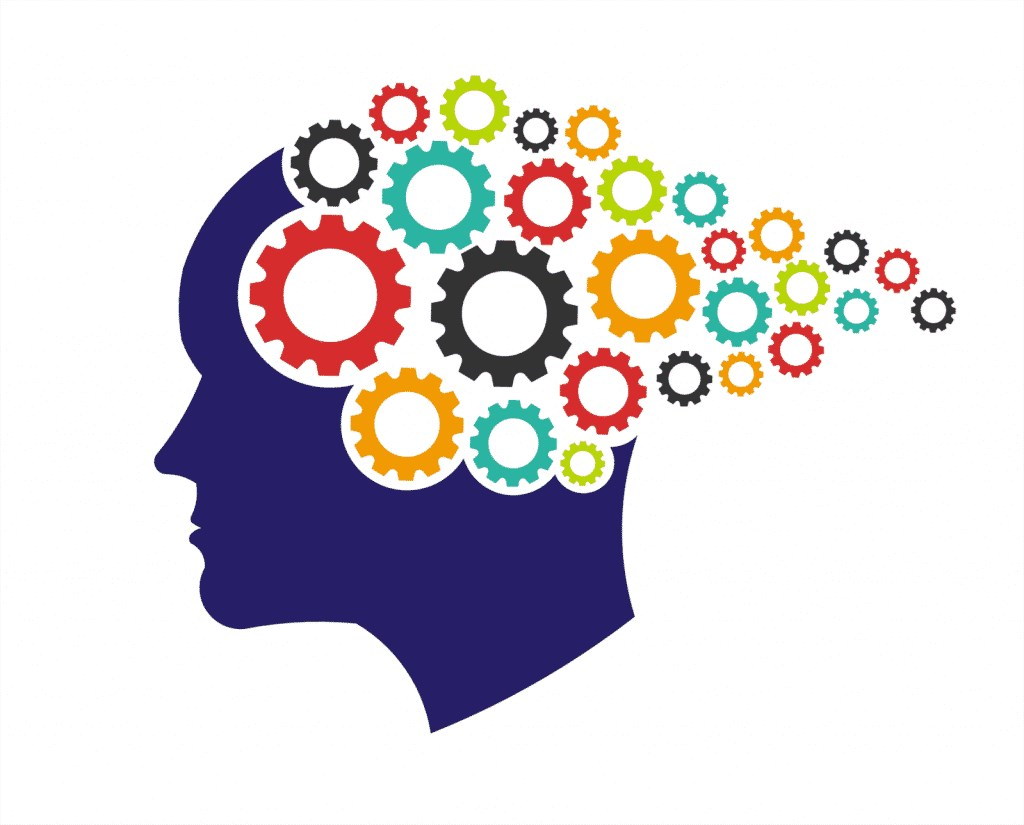 الجهل بالموضوع: بحاجة الى معلومات أكثر.
خداع النفس: إلقاء اللوم على الأخر.
الإيحاء و الخضوع: لرأي الكبار و الخبراء في غير تخصصهم.
التحيز: تضخيم الأدلة التي تؤيدنا و نهمل غيرها.
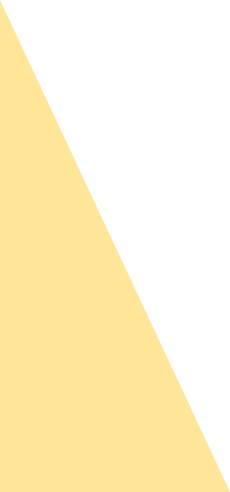 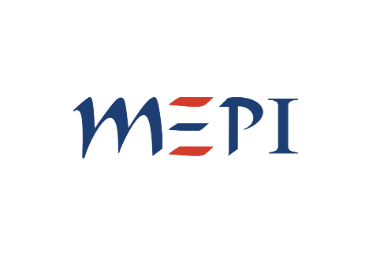 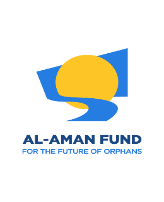 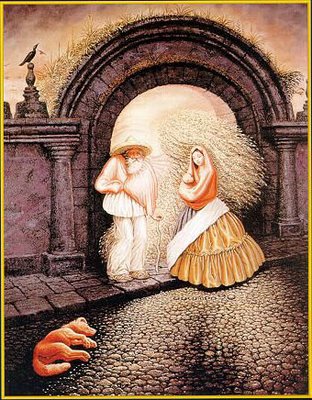 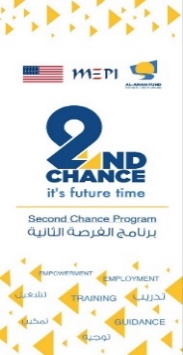 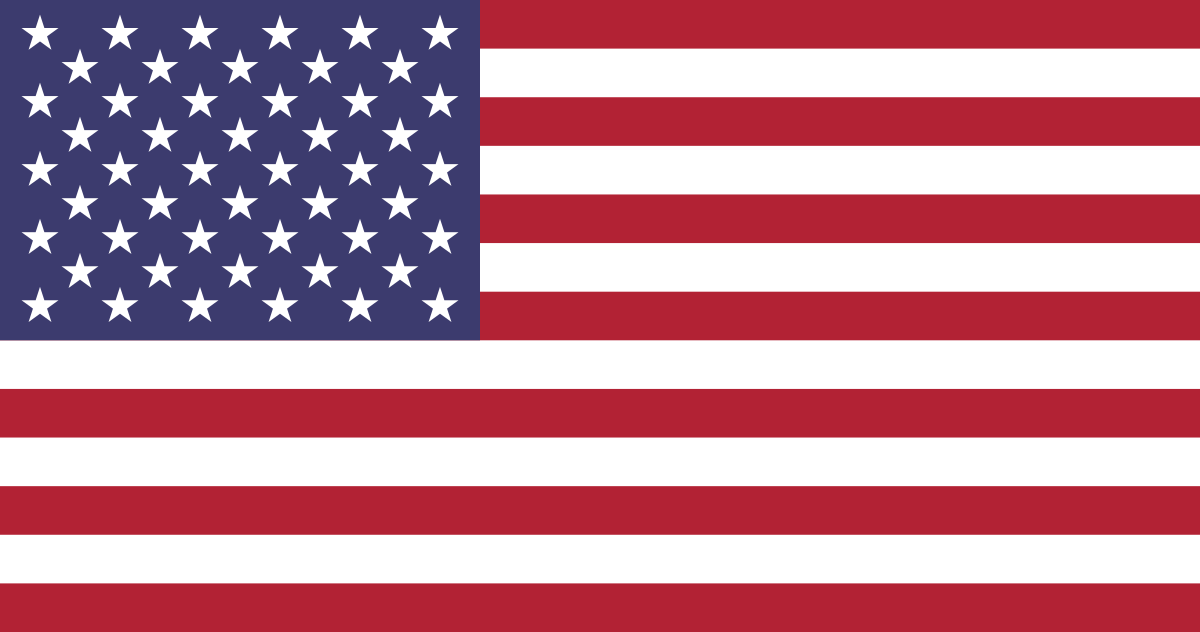 تمرين
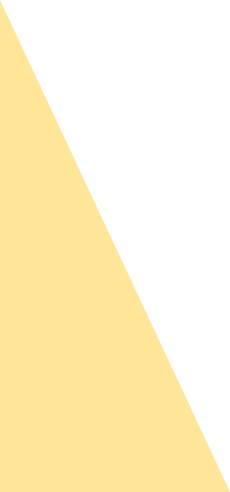 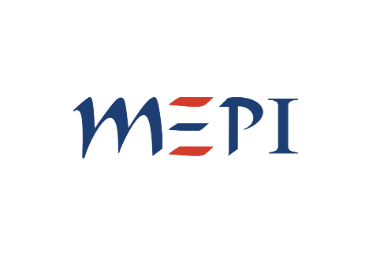 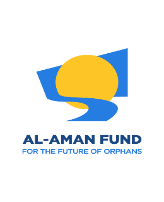 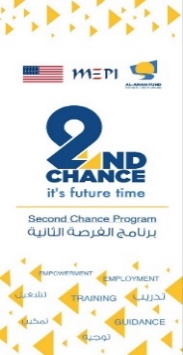 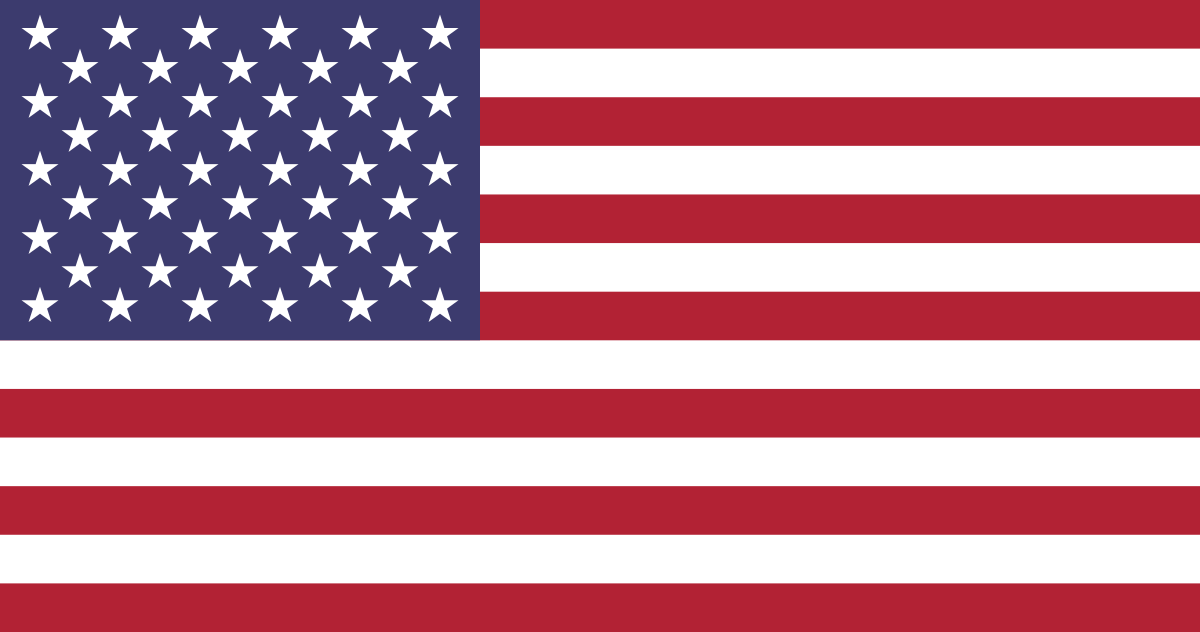 التفكير الإبداعي (المشكلة .... الحل)
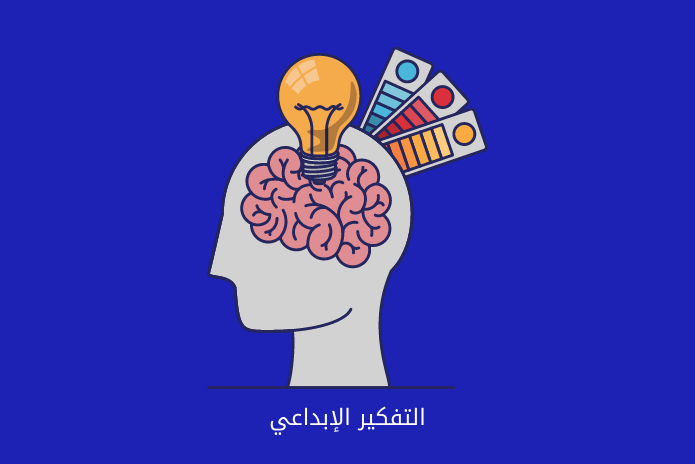 المشكلة هي: موقف لا نستطيع القيام فيه باستجابة مناسبة.
أو هي: عقبة تحول بيننا و بين تحقيق الهدف.
أو هي : إنحراف عن أي شيء متوقع.
الحل هو: التخلص من هذه العقبة.
طريقة  تفكير للتحرك من واقعنا إلى ما نريد.
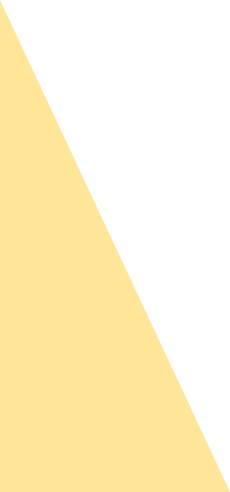 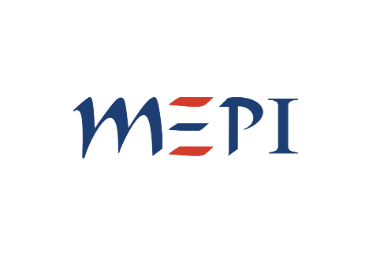 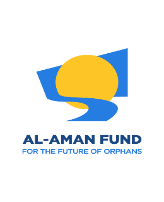 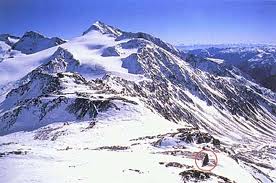 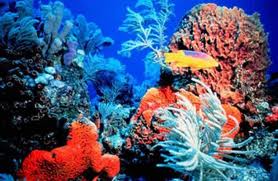 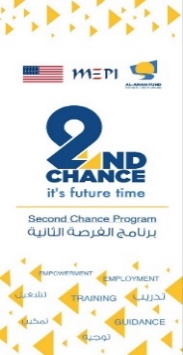 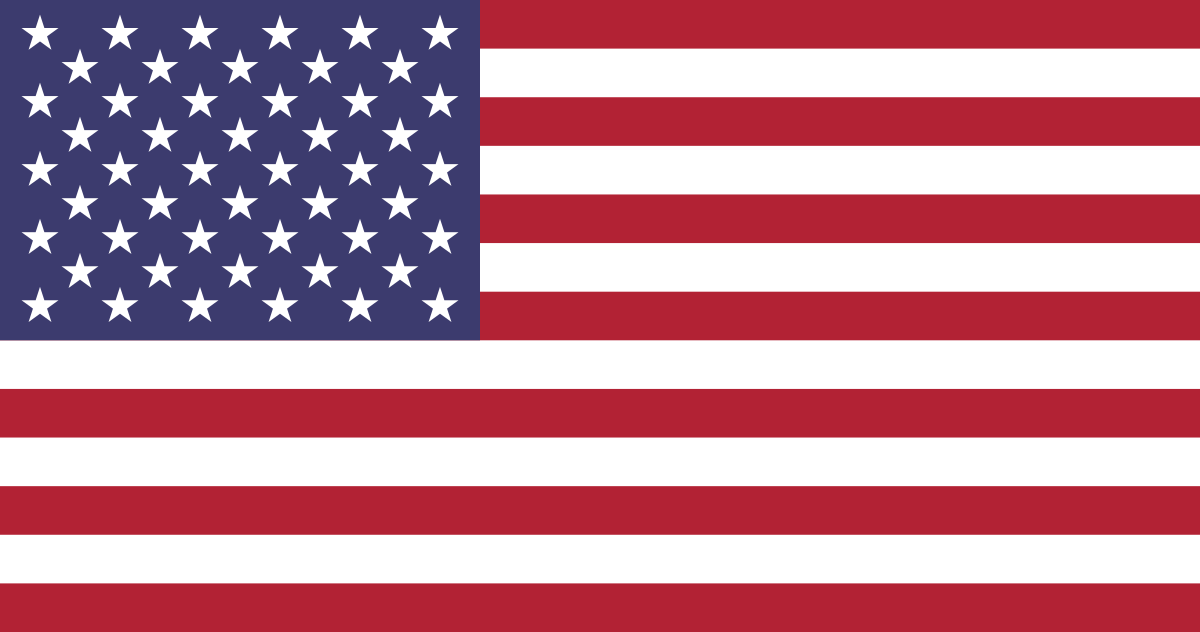 أنواع المشاكل حسب درجة ظهورها
بارزة  كالجزيرة.

خفية كجبل جليدي.

كامنة كالشعاب المرجانية.
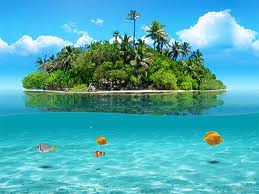 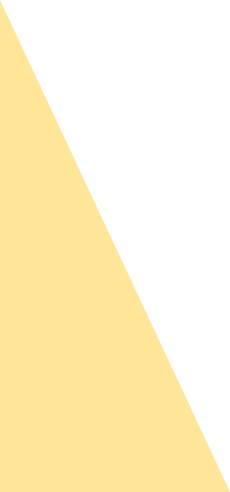 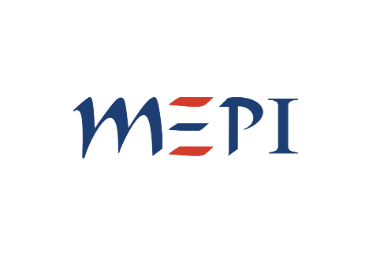 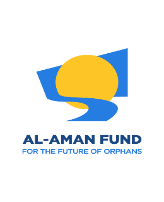 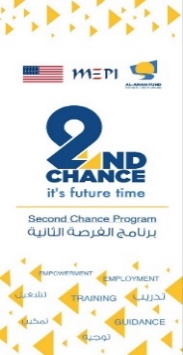 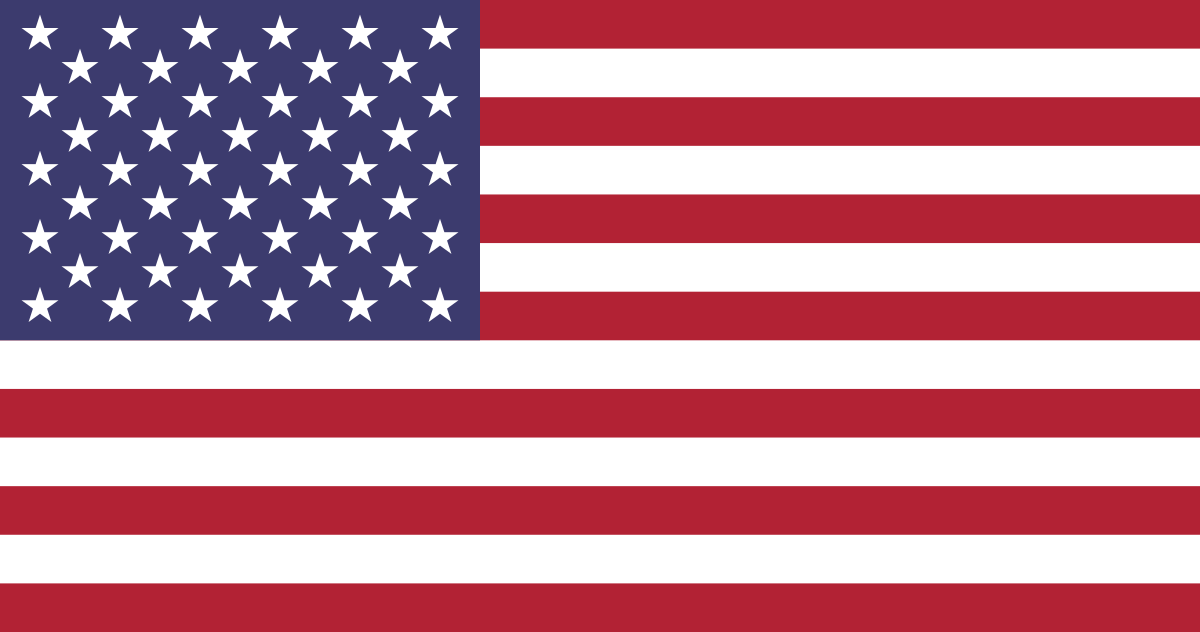 معوقات حل المشكلة
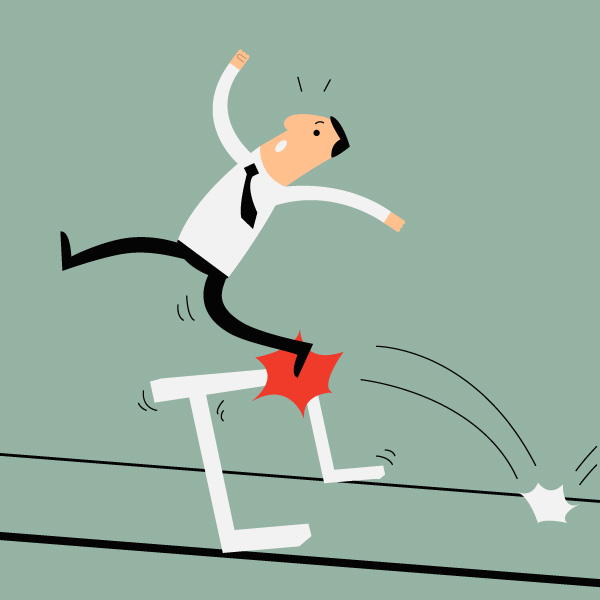 ضعف الإنتباه والتركيز. 
نقص المعلومات والخبرات.
العجز عن تحديد المشكلة. 
التصلب في طرق الحل.
الإنفعال الشديد والإندفاع .
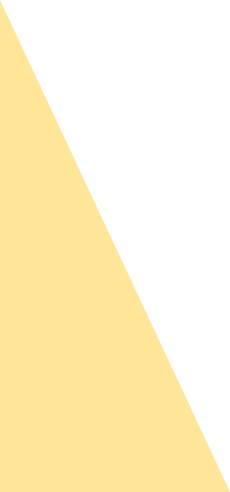 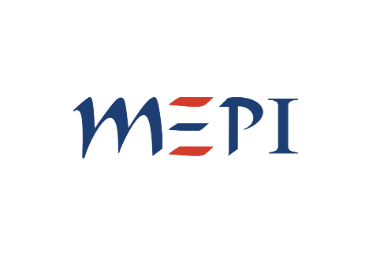 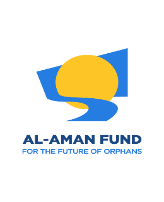 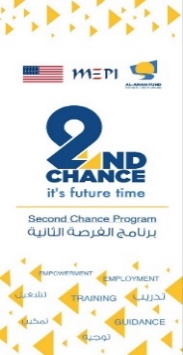 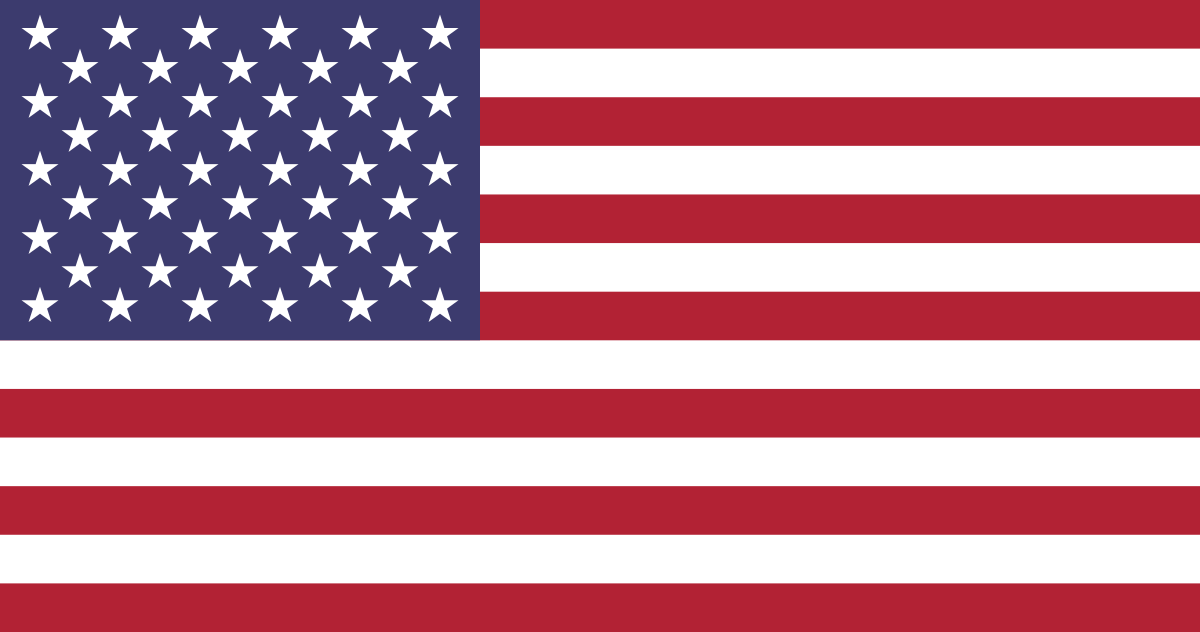 تحليل المشكلة باستخدام مخطط هيكل السمكةFish Bone Diagram: 
وهي أحد الوسائل الجيدة للوصول إلى أسباب مشكلة ما. هذا المخطط يهدف إلى حصر جميع الأسباب التي قد تؤدي إلى المشكلة المراد حلها 
هذا المخطط يسهل أيضاً عرض المشكلة وتوضيح الأسلوب الذي اتبع في الوصول إلى الحل
من فوائده أيضا أنه يجبر الجميع على التفكير في المشكلة بعمق بدل من التسرع في اقتراح الحلول.
حل المشاكل
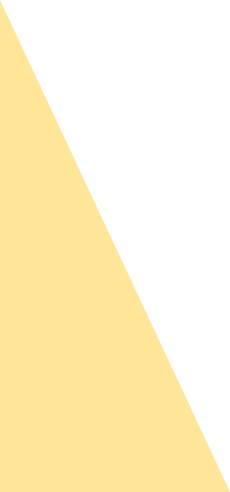 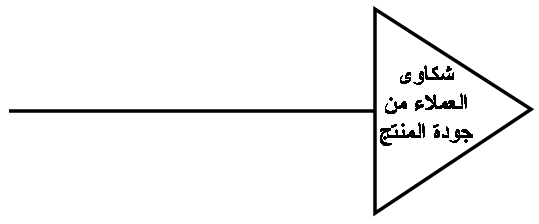 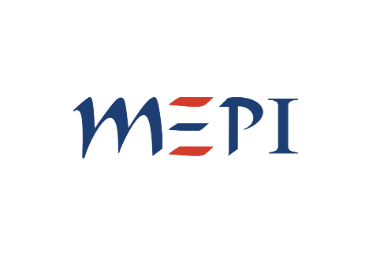 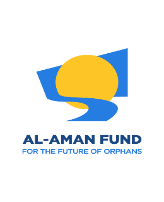 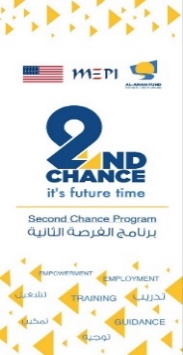 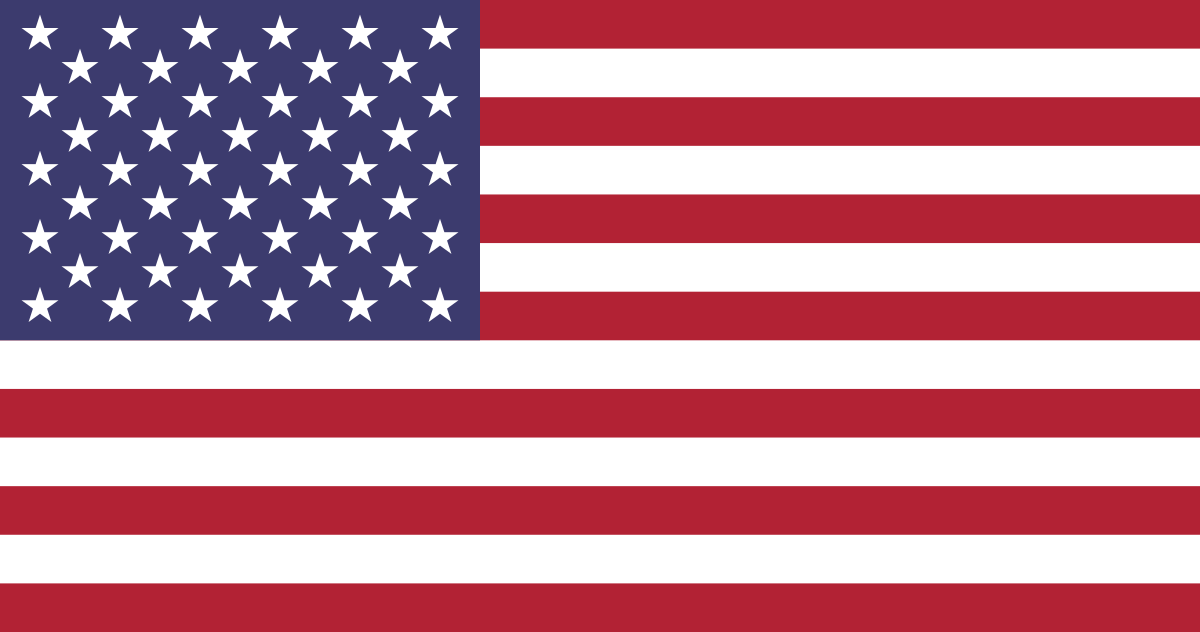 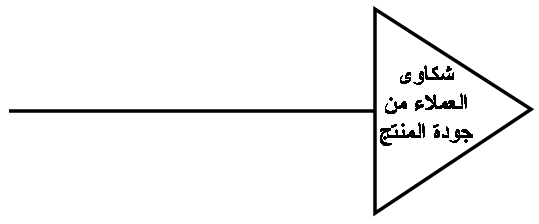 أولاً: ارسم الجزء الأول من المخطط ودون وصف المشكلة المراد حلها في
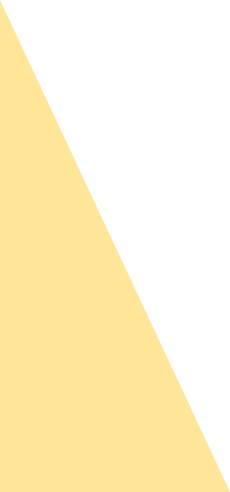 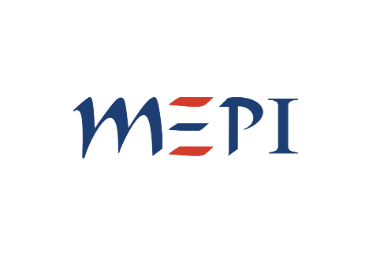 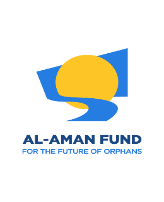 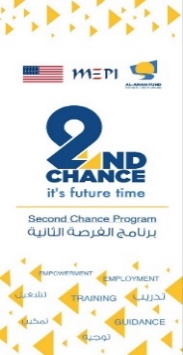 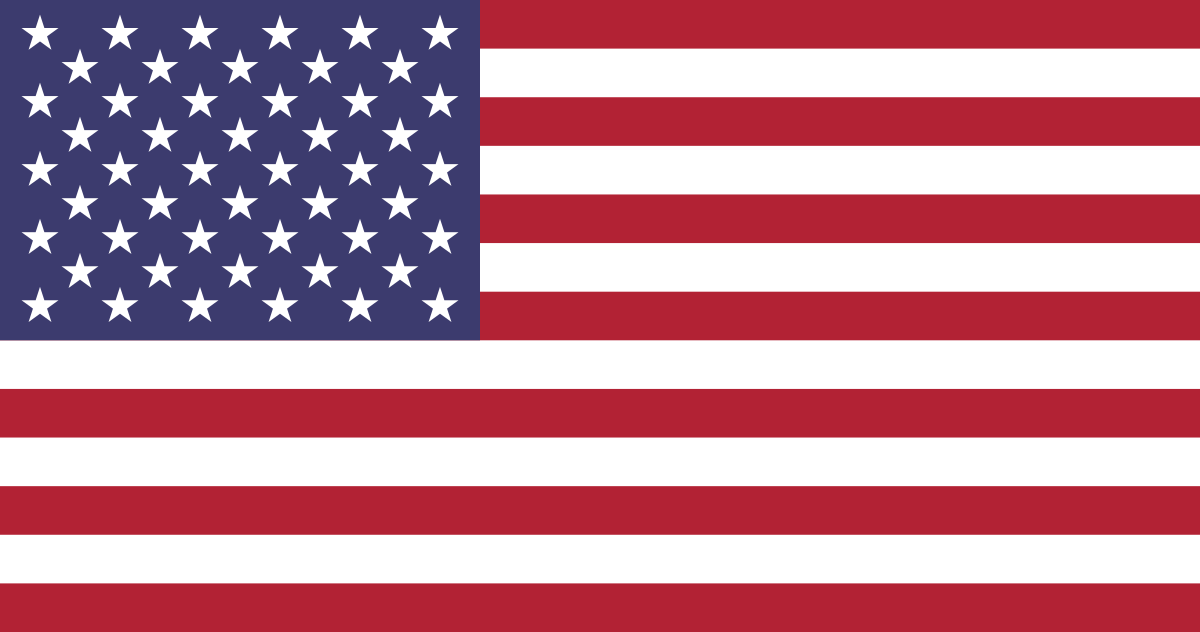 ثانياً: اجتهد في كتابة العناصر الأساسية المكونة أو المؤثرة على المنتج أو الخدمة مثل:
مشكلة إنتاجية: المعدات – بيئة العمل – الخامات – العمالة – القياسات
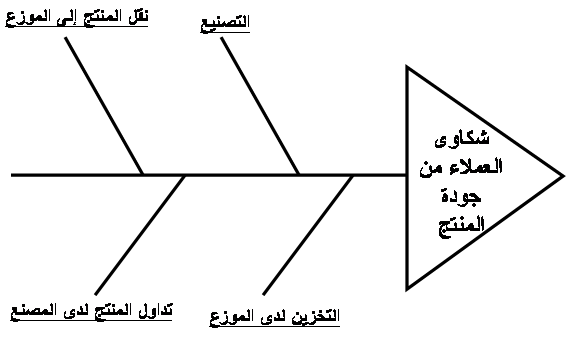 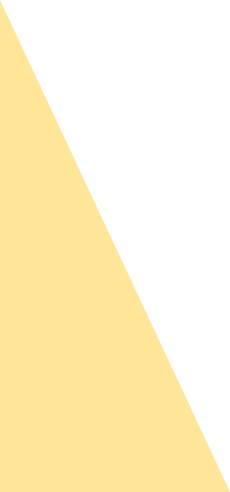 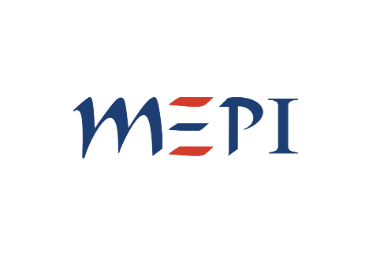 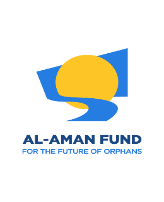 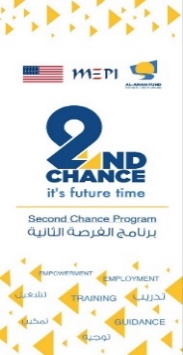 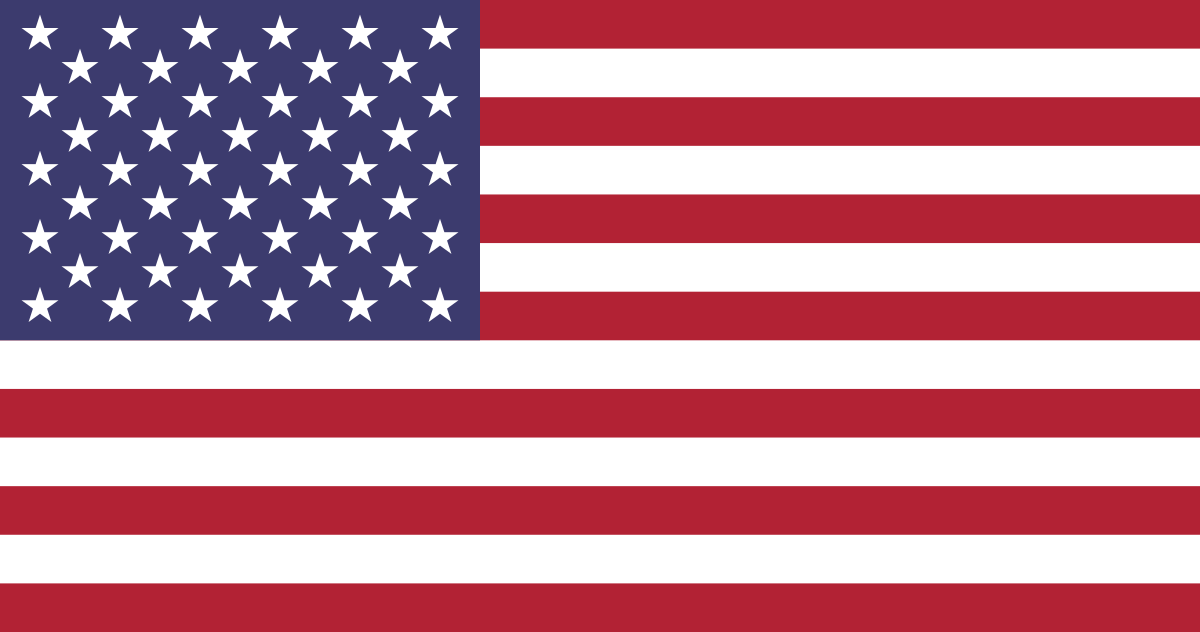 ثالثاً: اكتب كل الأشياء المؤثرة على كل سبب من الأسباب الرئيسية. لاحظ أنك تكتب كل ما هو مؤثر في هذا السبب أو العنصر ولا تستبعد أو تقيم أي شيء في هذه المرحلة. لا تهمل أي سبب بغض النظر عن توقعك لعلاقته بالمشكلة الأصلية
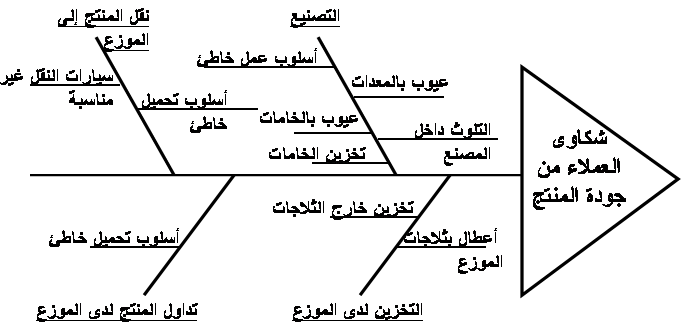 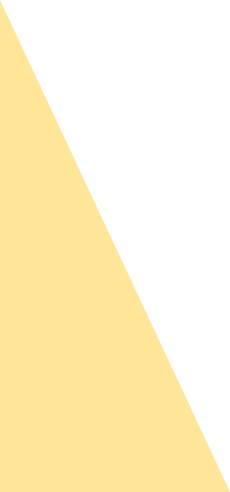 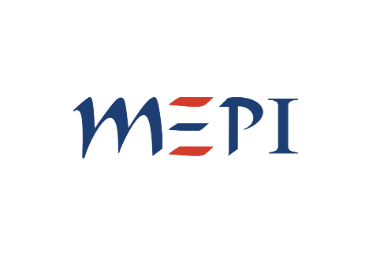 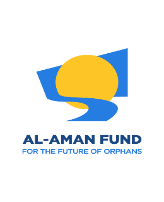 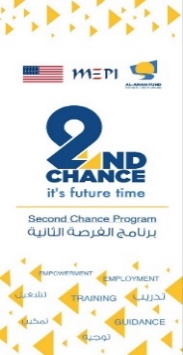 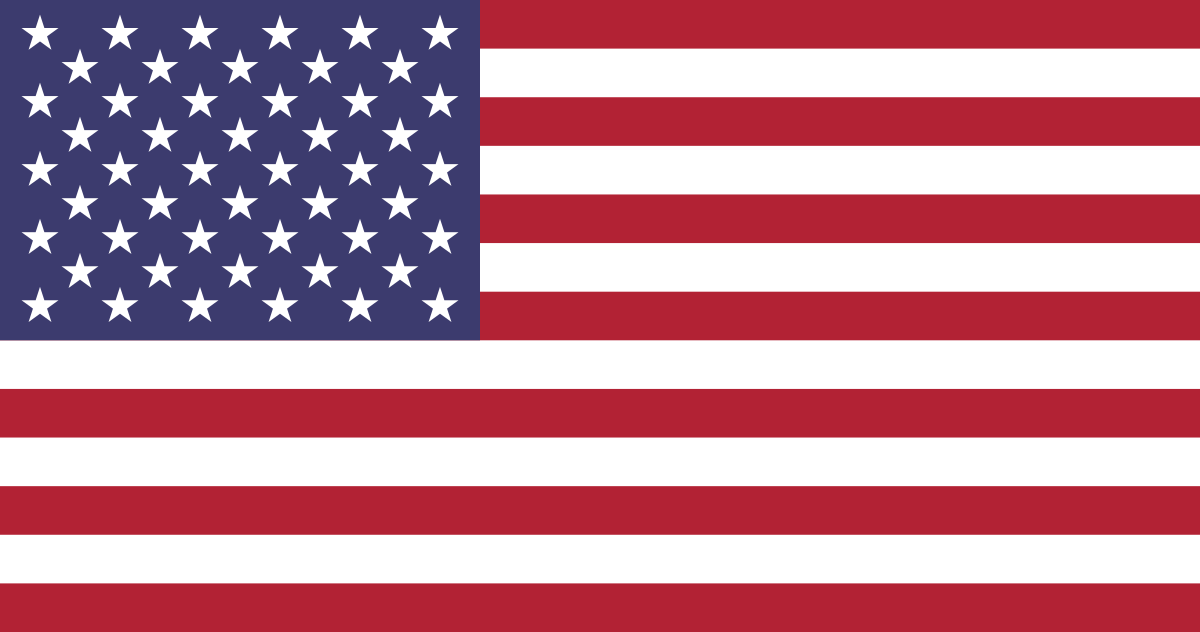 رابعاً: يتم تحليل كل الأسباب المدونة في المخطط. بعض الأسباب يمكن استبعادها نتيجة لوجود معلومات متاحة تؤكد أن هذا السبب غير موجود لدينا. البعض الآخر قد يحتاج عمل فحوصات أو إجراءات للتأكد من كون هذا السبب حقيقي. وبالتالي فسننتهي ببعض الأسباب المحتملة وبعد الفحص والقياسات نصل إلى سبب أو أسباب حقيقية
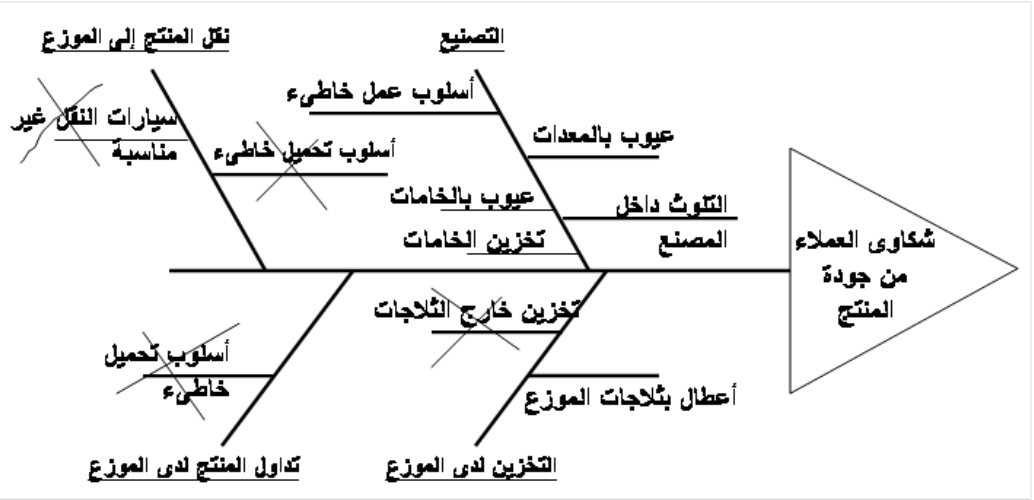 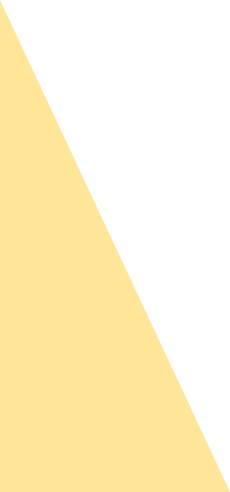 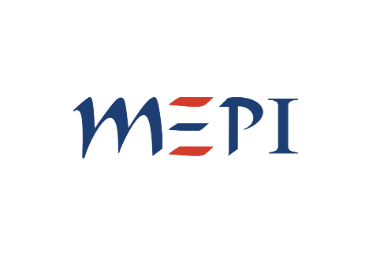 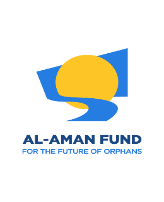 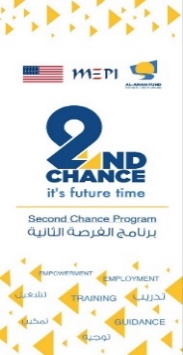 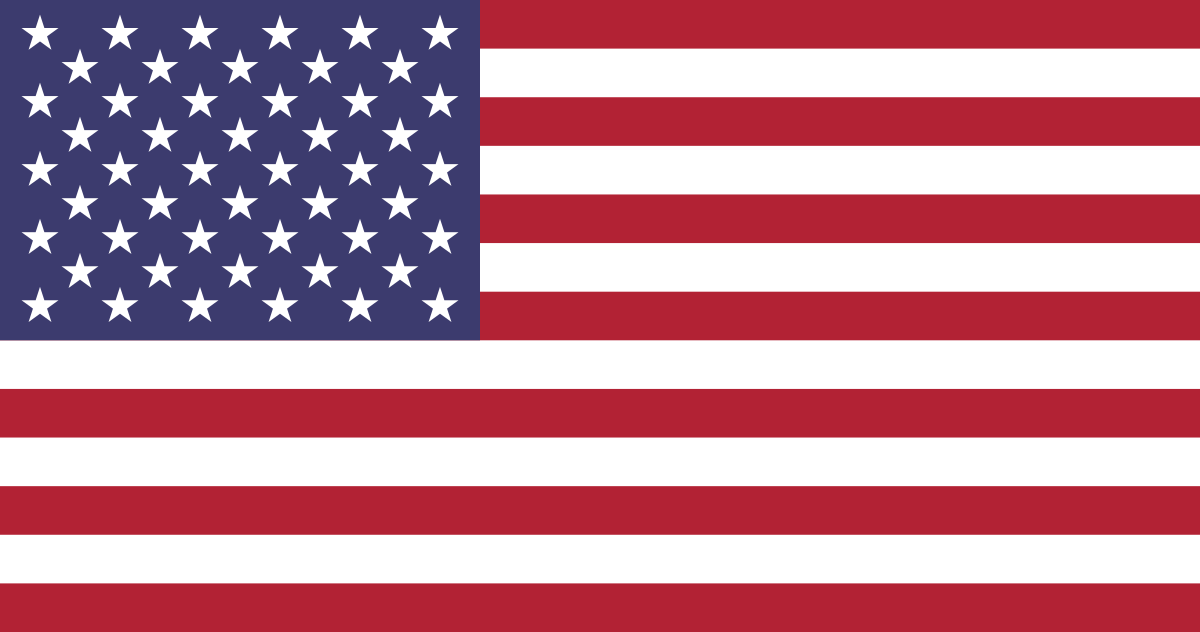 مشكة وحل
بينما كانت وكالة ناسا الفضائية تبدأ في تجهيز الرحلات للفضاء الخارجي واجهتهم مشكلة كبيرة، هذه المشكلة تتمثل في أن رواد الفضاء لن يستطيعوا الكتابة بواسطة الأقلام بسبب انعدام الجاذبية، بمعنى أن الحبر لن يسقط من القلم على الورق بأي حال من الأحوال فماذا يفعلوا لحل هذه المشكلة!!؟؟؟ لحل المشكلة قاموا بدراسات استمرت حوالي 10 سنوات كاملة وأكثر من 12 مليون دولار ليطوروا قلماً جافاً يستطيع الكتابة في حالة انعدام الجاذبية، ليس هذا فقط بل والكتابة أيضاً على أي سطح أملس حتى الكريستال، وأيضاً الكتابة في درجة حرارة تصل إلى 300 درجة مئوية .الحل البديل
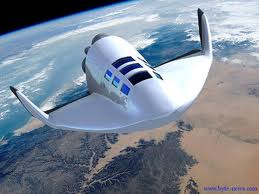 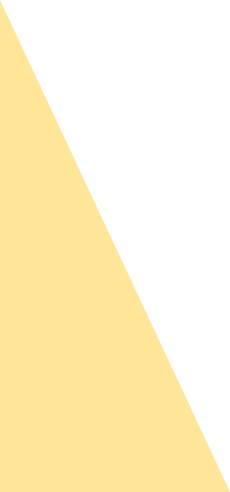 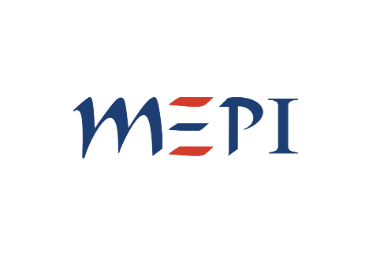 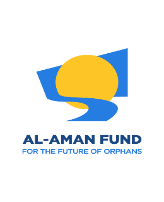 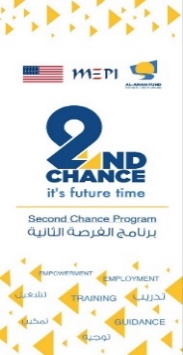 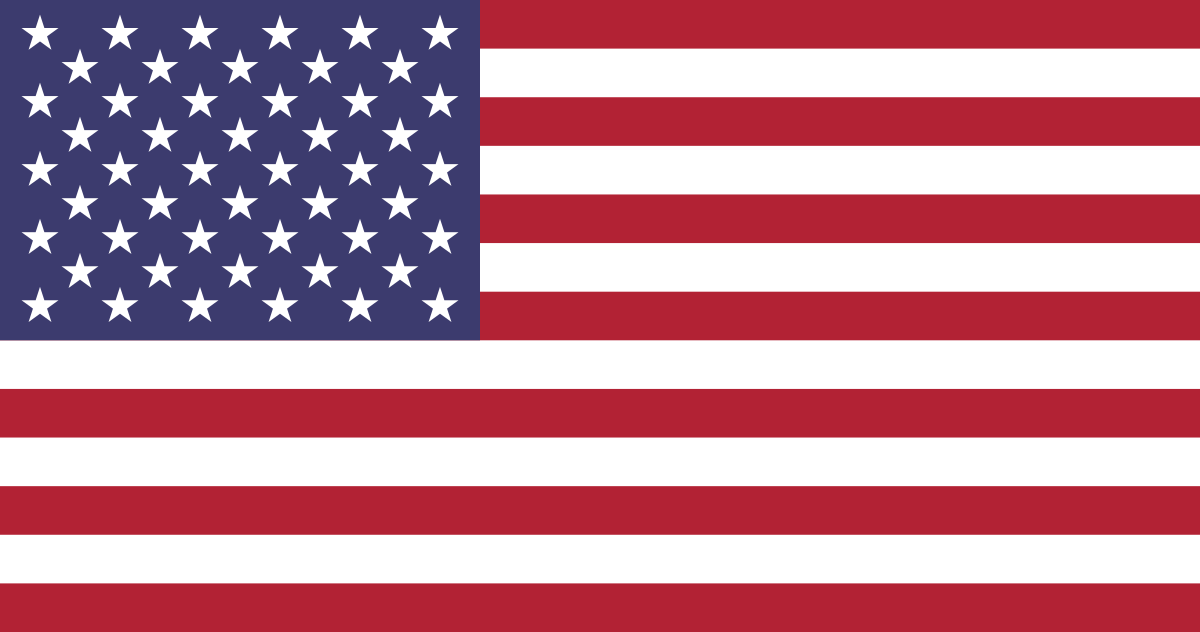 صفات المفكر المبدع
غير منظم ولا يهتم بالشيء الروتيني.
ليس لديه حل قبل البدء في حل المشاكل،وهنا دعوة للتجربة والمحاولة.
يتمتع بالفرح و التسلية وروح الفكاهة .
يحب التغيير والتجديد .
يعمل بالأشياء التي يحبها.
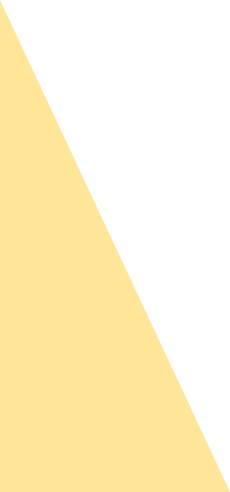 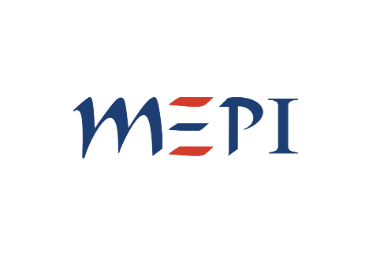 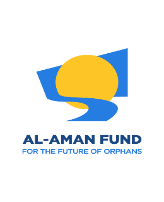 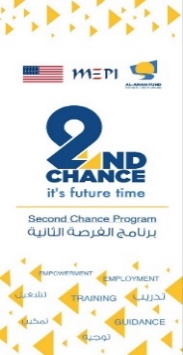 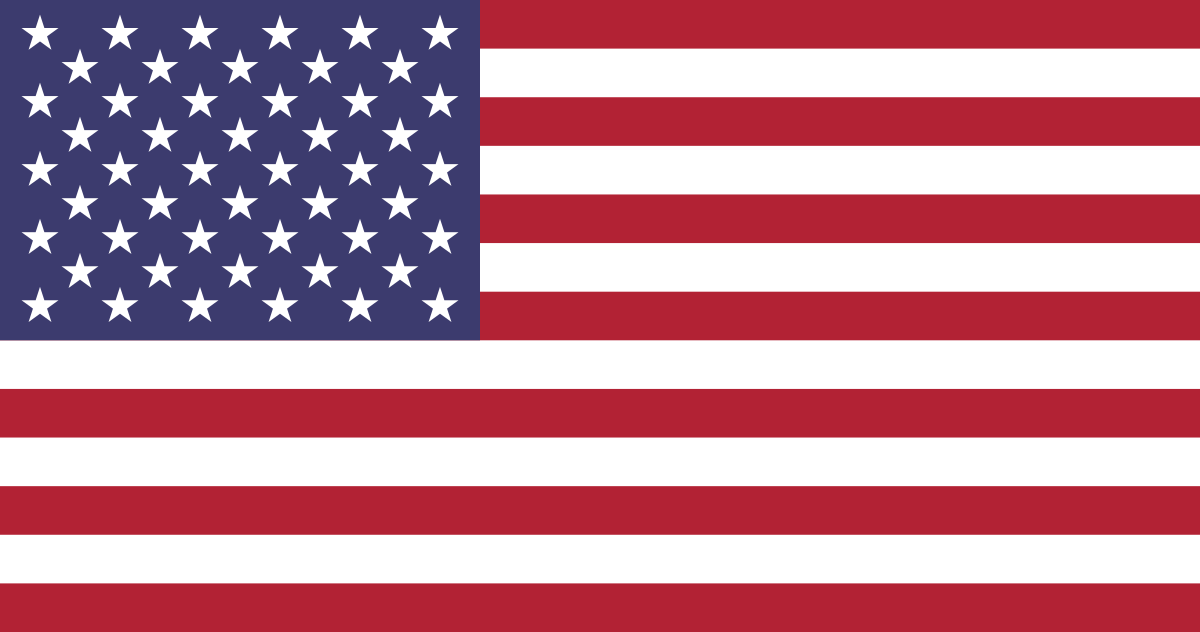 خصائص التفكير وفق جانبي الدماغ الأيمن والأيسر
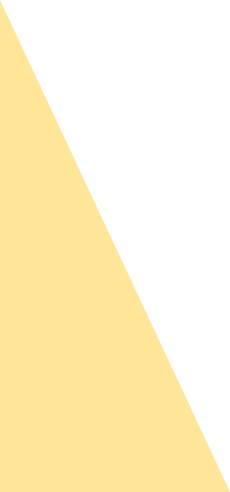 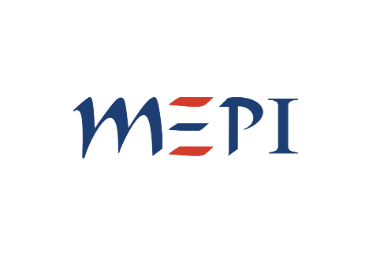 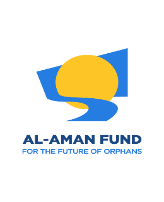 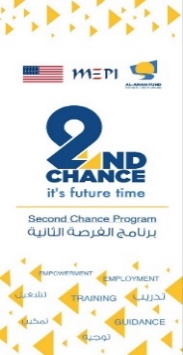 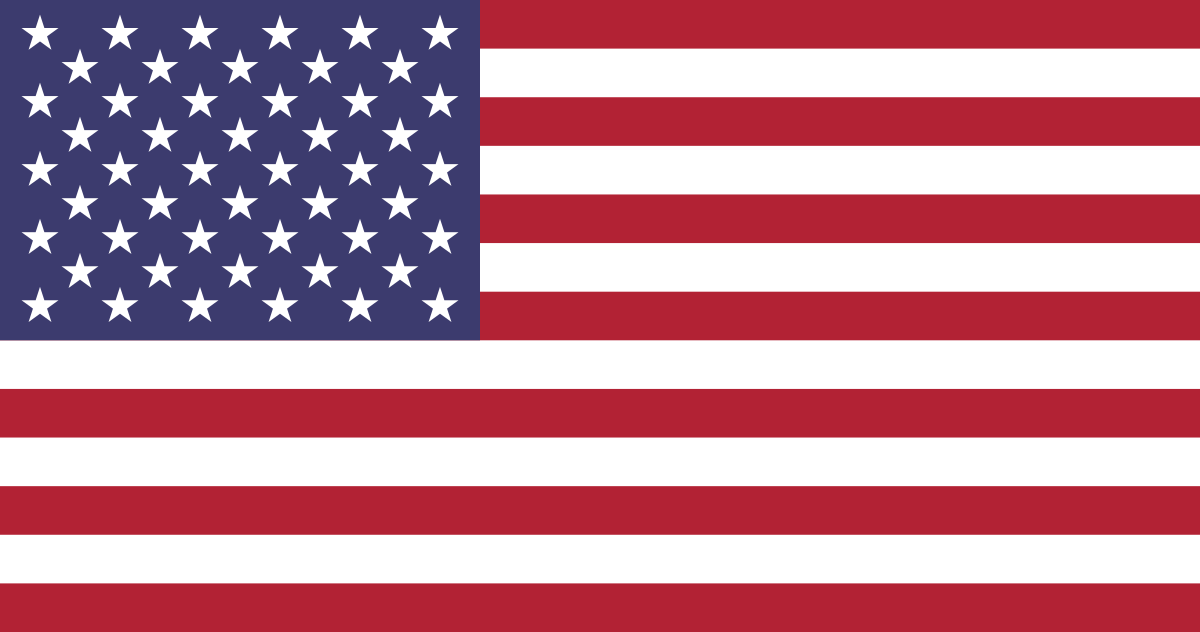 كنت تقود سيارتك في ليلة عاصفة. وفي طريقك مررت بموقف ورأيت ثلاثة أشخاص ينتظرون الحافلة التي لم تصل بسبب وجود عطل بها: ١. امرأة عجوز توشك على الموت ٢. صديق قديم سبق أن أنقذ حياتك ٣. المرأة المثالية والتي كنت تحلم بالزواج بمثلها طول العمر 
كان لديك متسع بسيارتك لراكب واحد فقط...فأيهم ستقله معك؟
لغز للحل
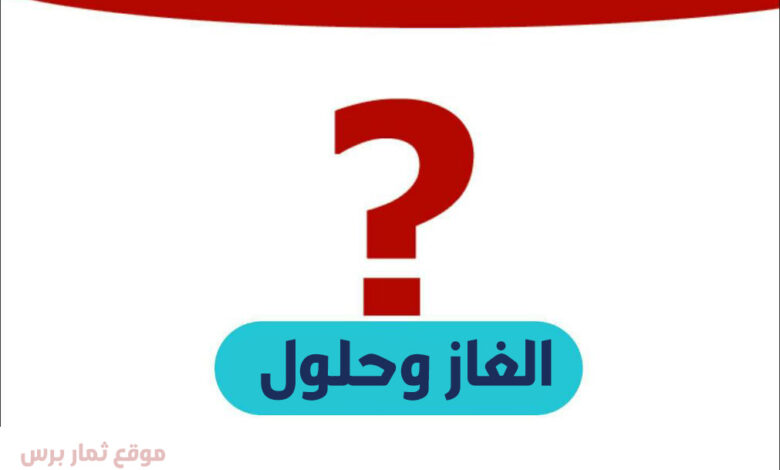 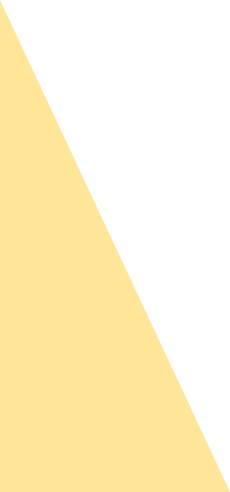 [Speaker Notes: طابور التواصل]
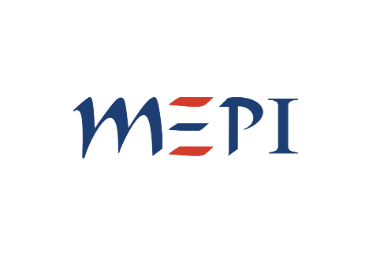 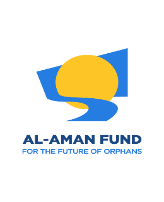 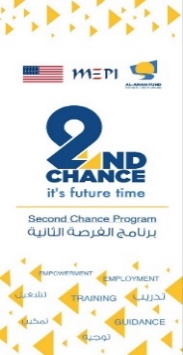 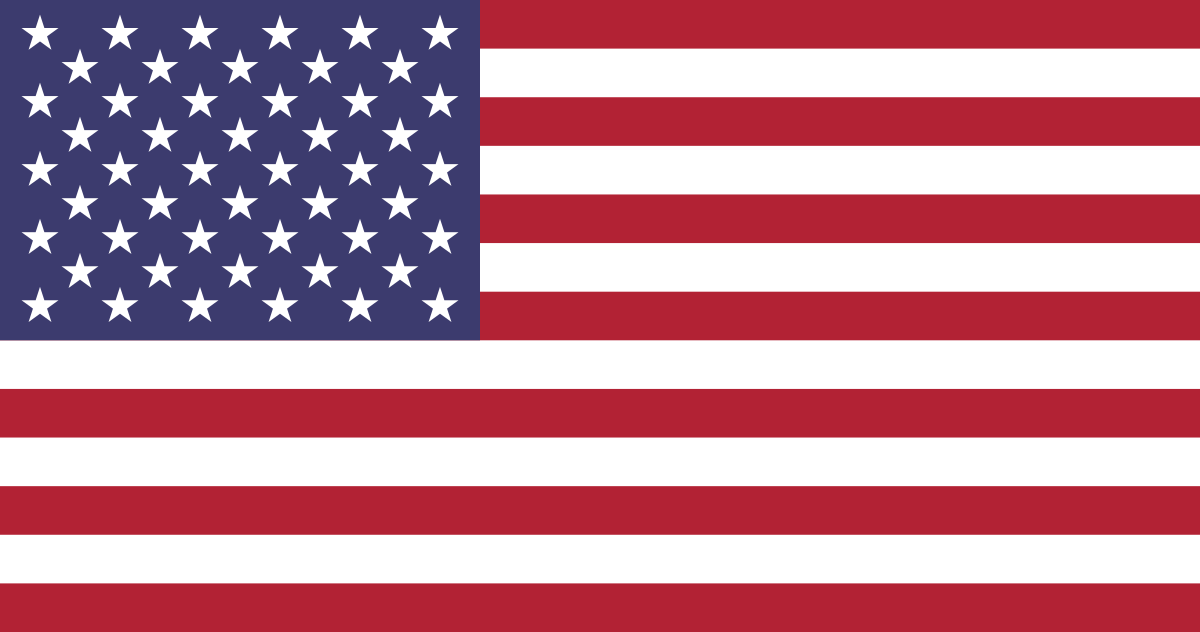 لغز للحل
الرجل والذئب والشاة لدى رجل ذئب وشاة وملفوف. على الرجل عبور النهر مع الحيوانين والملفوف. ولديه قارب صغير ما يسمح له بأخذ شيء واحد معه فقط في نفس الوقت. وإذا ترك الذئب والشاة معا فإن الذئب سيأكل الشاة وإذا ترك الشاة والملفوف معا فإنها ستأكل الملفوف. السؤال: كيف يستطيع هذا الرجل عبور النهر مع الشاة والذئب والملفوف.
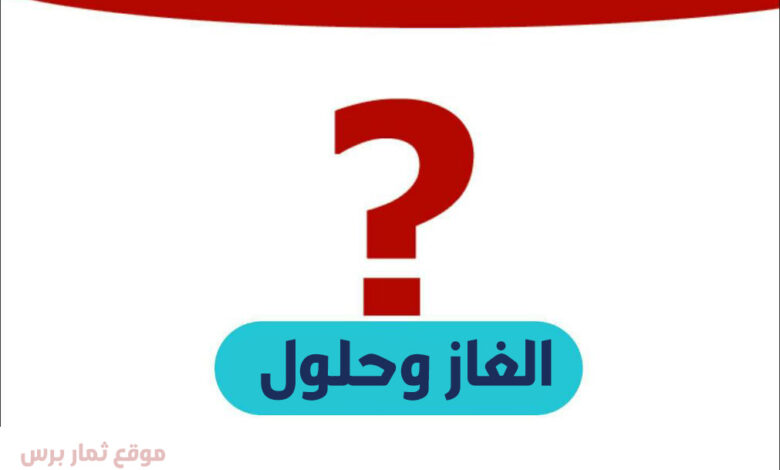 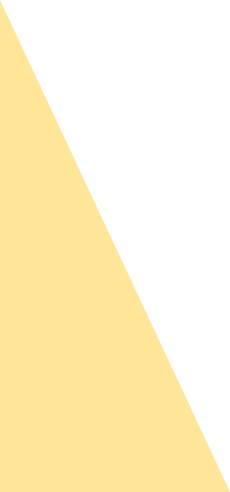 [Speaker Notes: طابور التواصل]
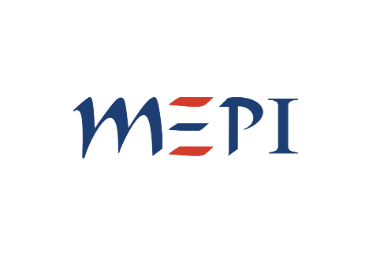 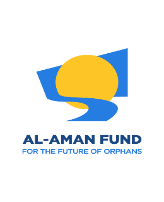 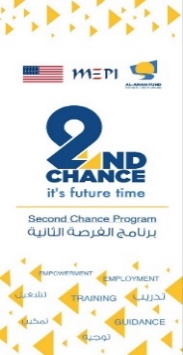 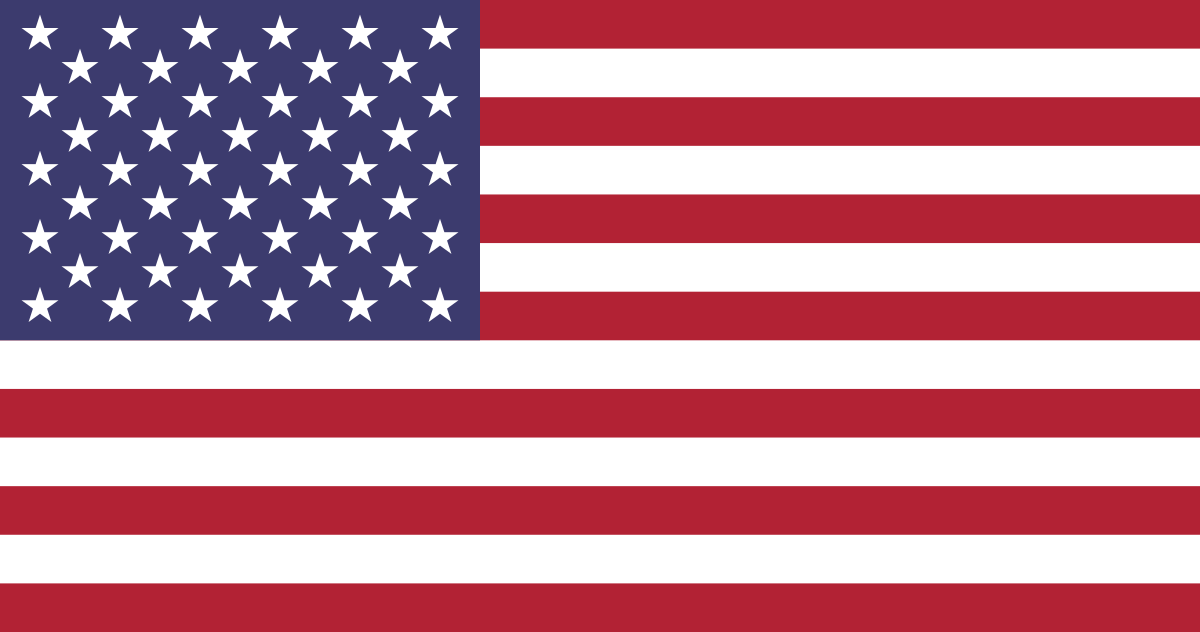 تمرين التغذية الراجعة
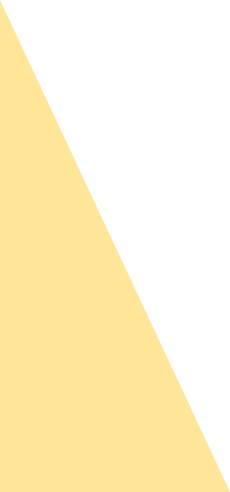 [Speaker Notes: رأيك بالرسمة]
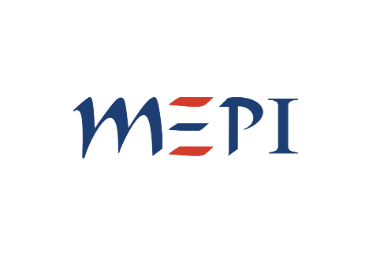 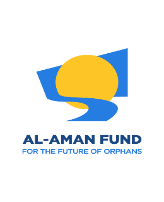 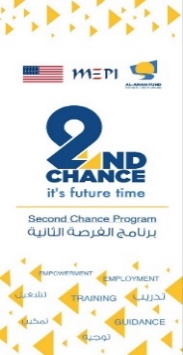 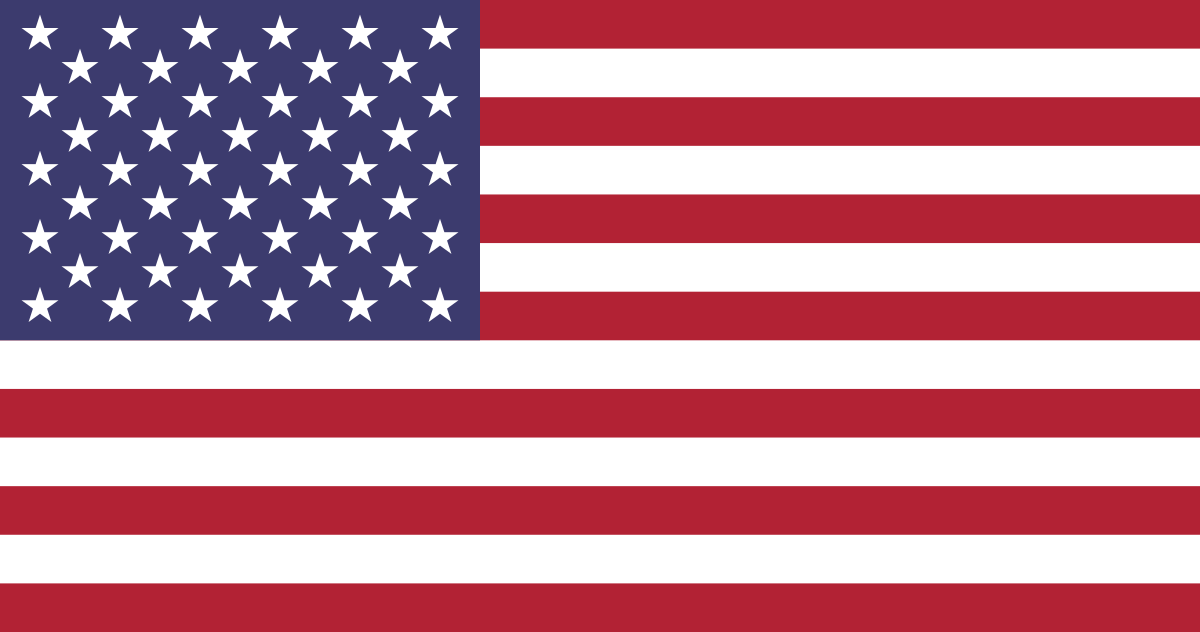 Q & A
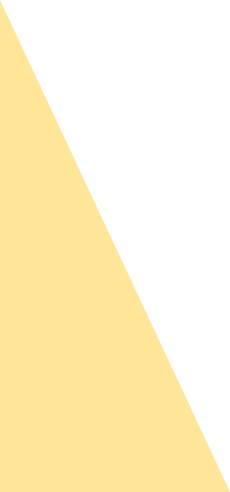 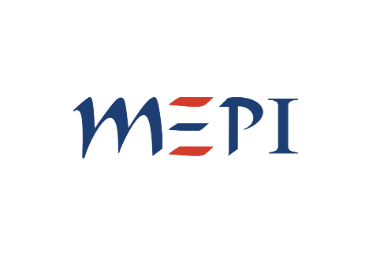 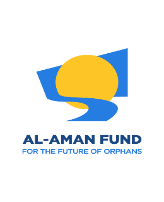 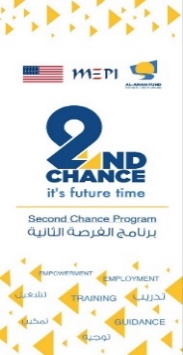 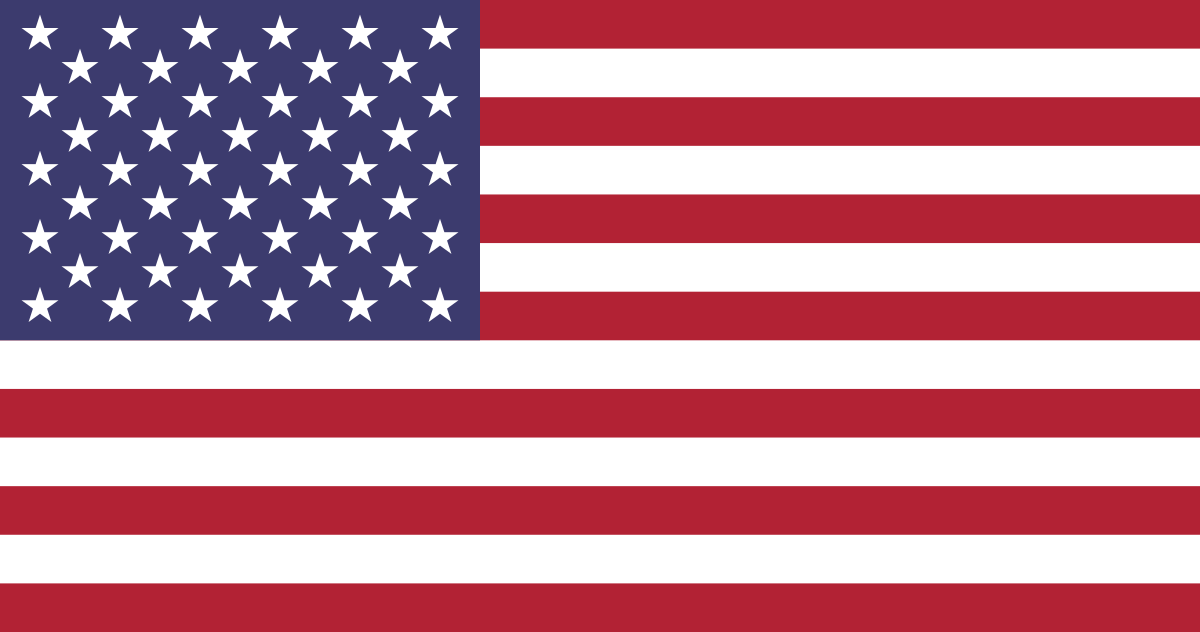 Thank You …
شكرا جزيلا
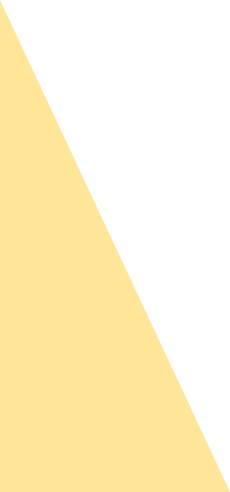